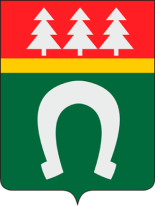 ПРОЕКТ бюджета
Муниципального образования тосненский район ленинградской области 
на 2016 год и на плановый период 2017-2018 годов
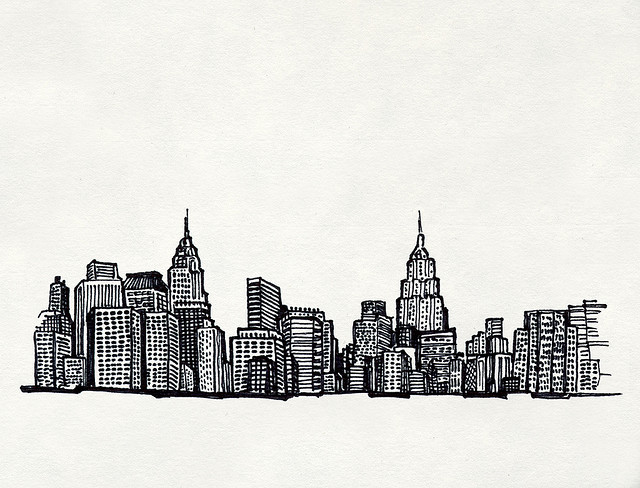 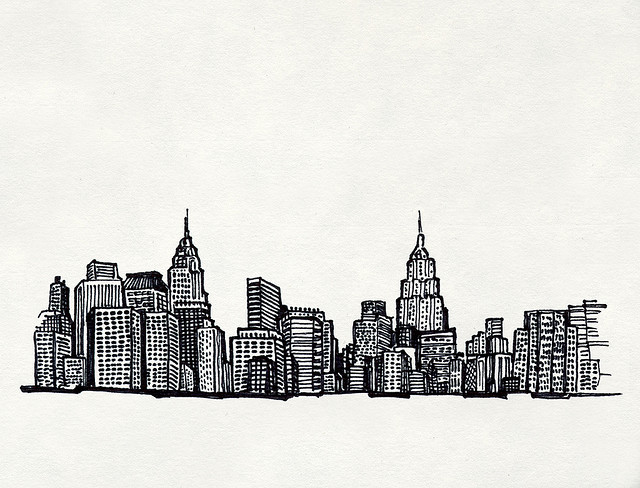 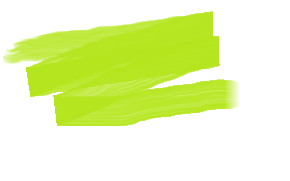 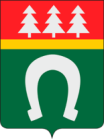 Составление проекта бюджета основывается на:
положениях послания Президента Российской Федерации Федеральному Собранию Российской Федерации, определяющих бюджетную политику (требования к бюджетной политике) в Российской Федерации
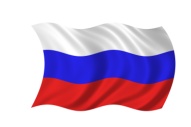 основных направлениях бюджетной политики
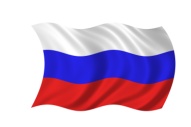 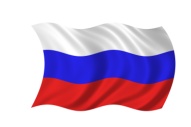 основных направлениях налоговой политики
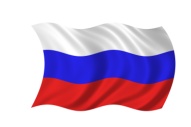 прогнозе социально-экономического развития
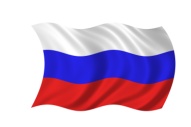 муниципальных программах
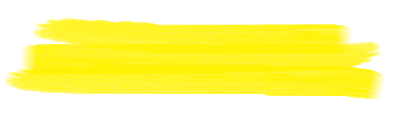 Основные параметры проекта бюджета муниципального образования Тосненский район Ленинградской области на 2016 год и на плановый период 2017-2018 годов (тыс. руб.)
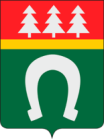 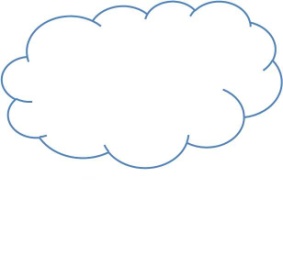 2 151 174,2
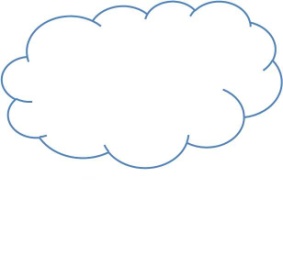 2 212 847,3
Дефицит
Дефицит
Дефицит
- 64 007,3
- 61 673,1
- 45 808,9
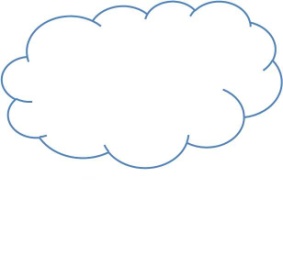 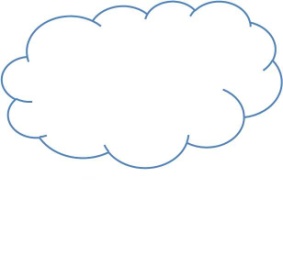 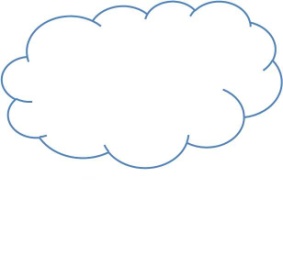 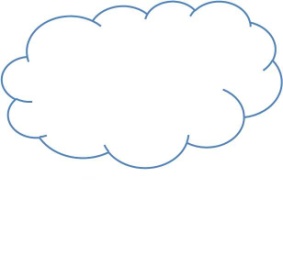 2 140 668,9
2 204 676,2
2 269 085,1
2 314 894,0
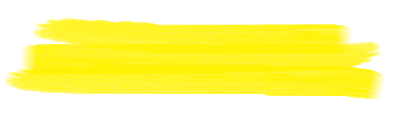 Динамика доходов бюджета муниципального образования Тосненский район Ленинградской области на 2015-2018 годы (тыс. рублей)
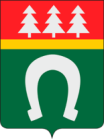 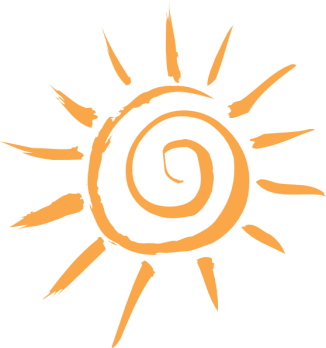 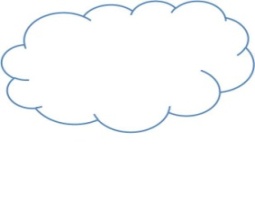 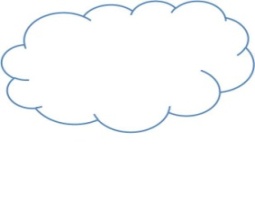 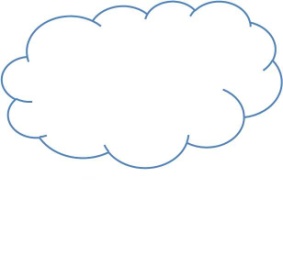 174 175,7
777 174,8
1 189 318,4
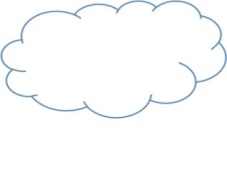 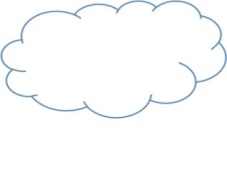 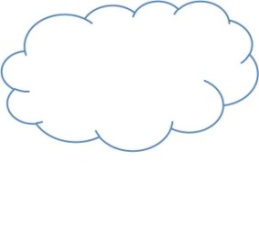 146 642,6
791 019,2
1 893 559,6
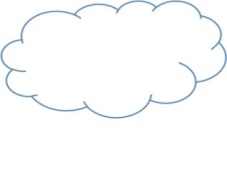 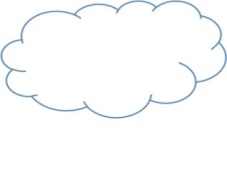 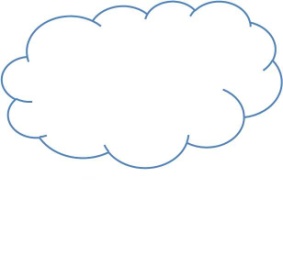 177 025,2
798 240,5
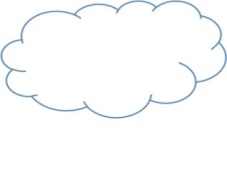 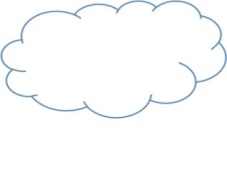 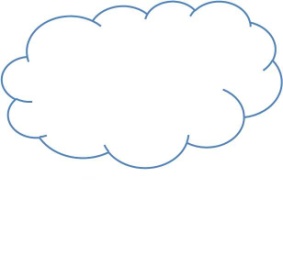 1 293 819,4
177 335,8
732 261,3
1 241 577,1
Структура доходов бюджета
2016 год
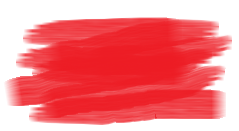 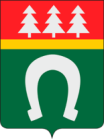 177 335,8
тыс. рублей
732 261,3
8,3%
1 241 577,1
34,0%
57,7%
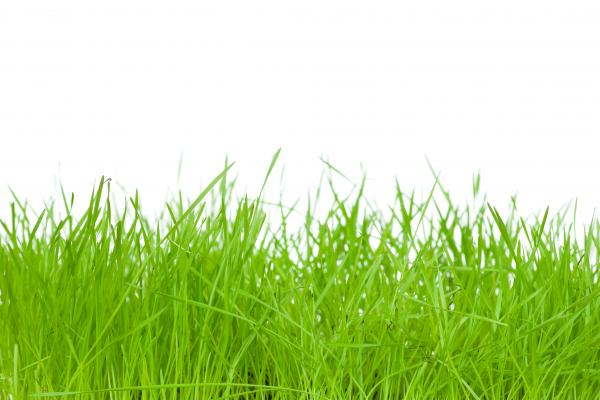 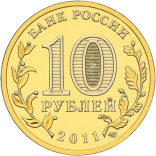 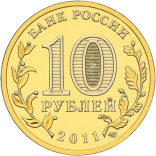 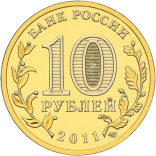 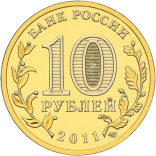 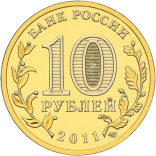 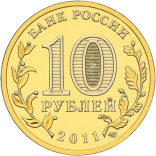 Налоговые доходы 
2016 год
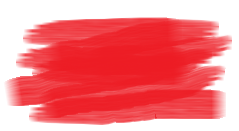 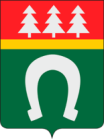 1,8%
Налоги на Прибыль, доходы
18,4%
732 261,3
Тыс. рублей
Налоги на совокупный доход
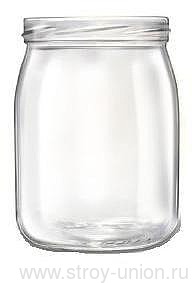 79,8%
Государственная пошлина
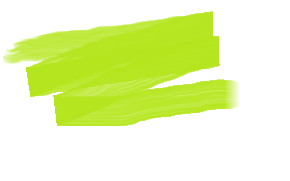 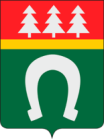 Налоги на прибыль, доходы на 2016 год
Налог на доходы физических лиц
584 020,2 тыс. рублей
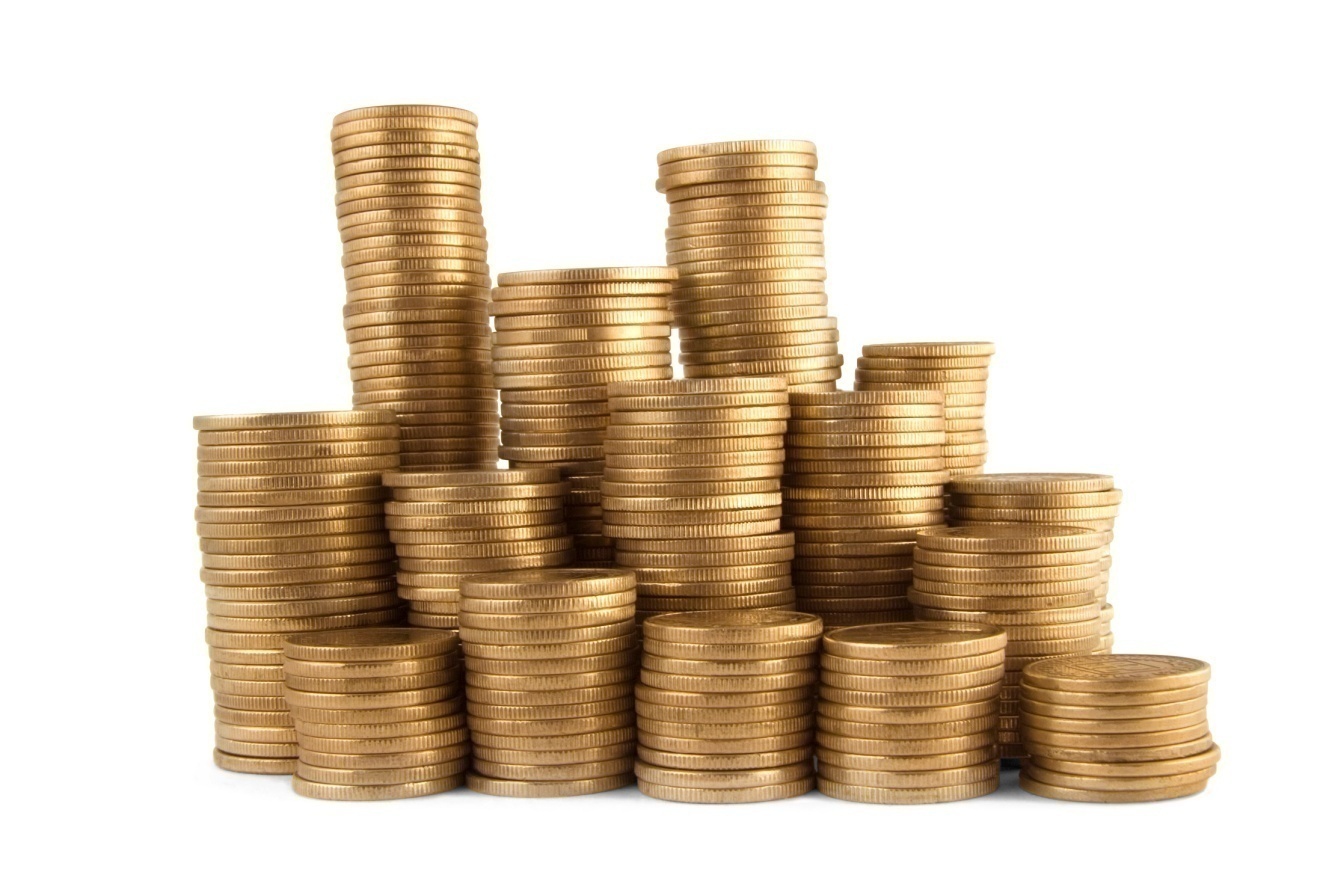 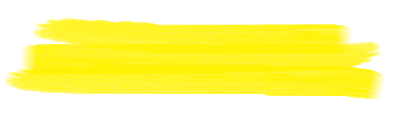 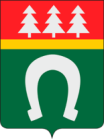 Налоги на совокупный доход на 2016 год
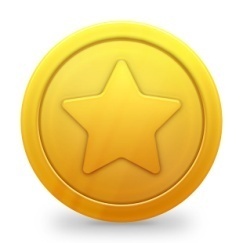 Налог, взимаемый в связи с применением упрощенной системы   налогообложения 
                                  90 631,1 тыс. рублей
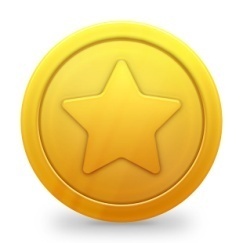 Единый   налог на вмененный доход для отдельных видов деятельности
                                            44 001,2 тыс. рублей
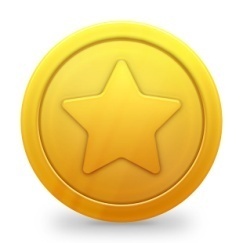 Налог, взимаемый в связи с применением патентной системы налогообложения
       327,1 тыс. рублей
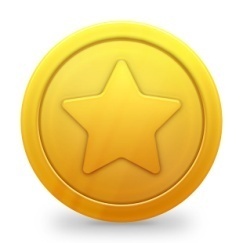 Единый сельскохозяйственный налог
                158,7 тыс. рублей
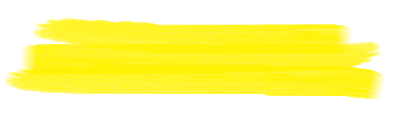 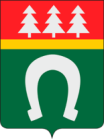 Государственная пошлина на 2016 год
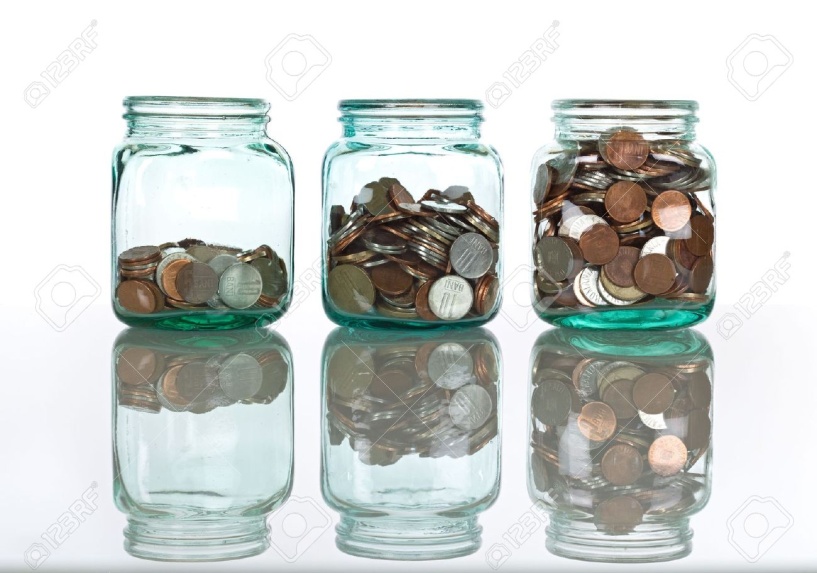 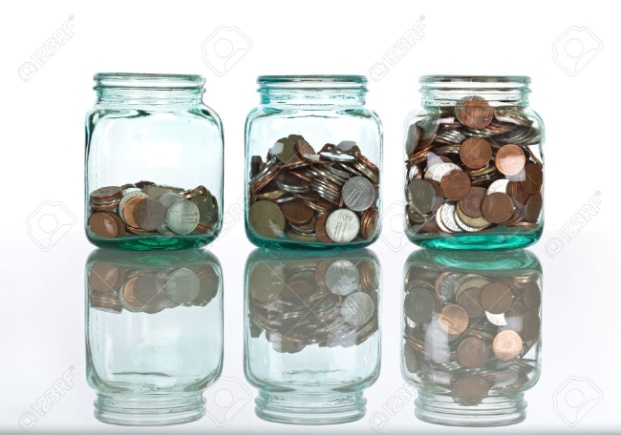 Государственная пошлина
по делам, рассматриваемым
в судах общей юрисдикции,
мировыми судьями
12 948,0 тыс. рублей
Государственная пошлина
за выдачу разрешения
на установку рекламной
конструкции
175,0 тыс. рублей
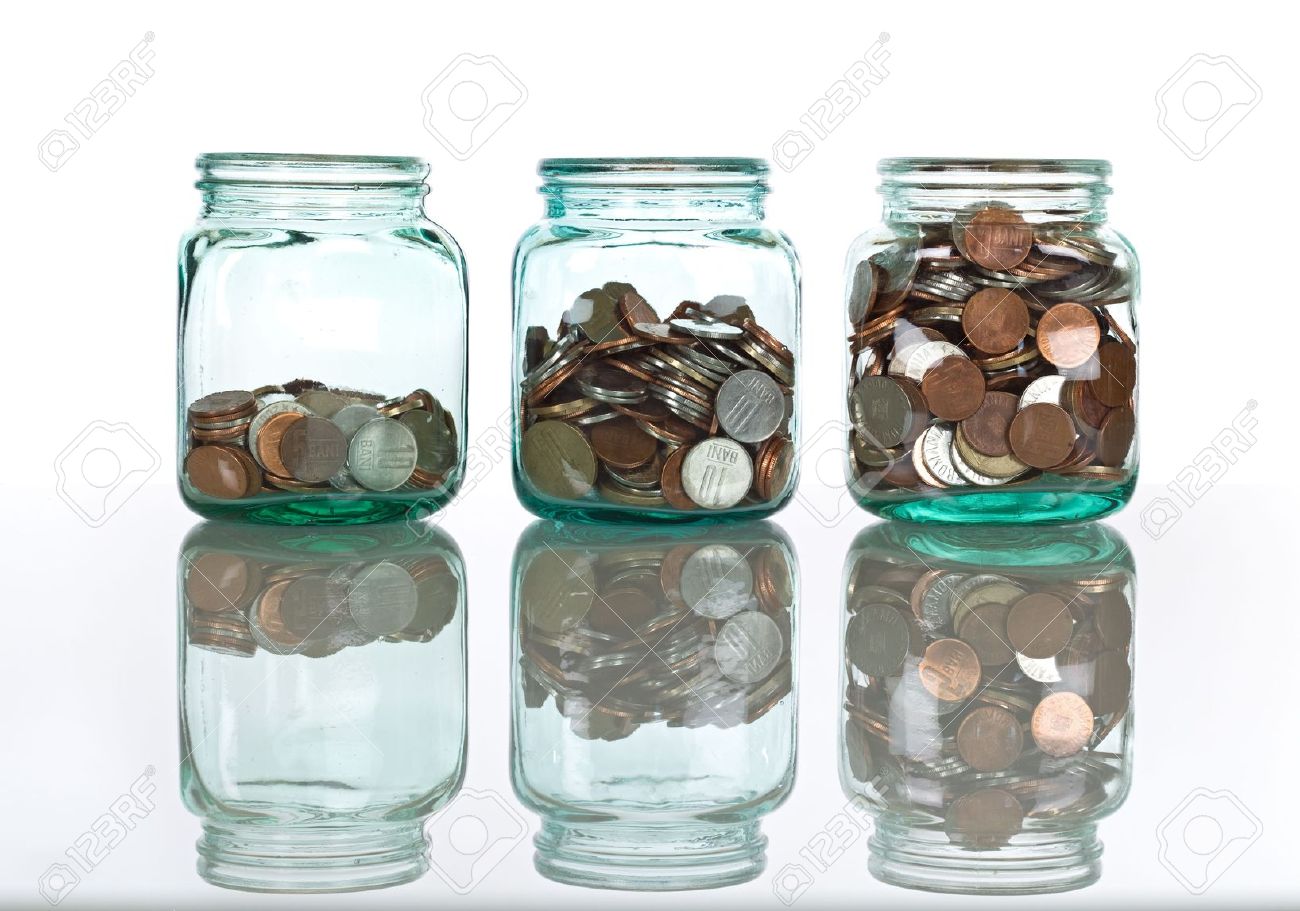 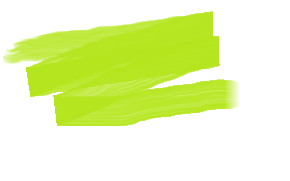 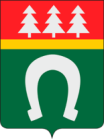 Структура неналоговых доходов
2016 год
4,4%
4,1%
5,2%
44,9%
18,2%
23,2%
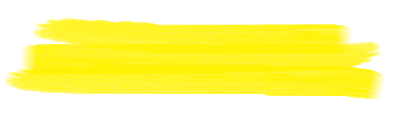 Прогнозируемые поступления неналоговых доходов в бюджет муниципального образования Тосненский район Ленинградской области на 2016 год
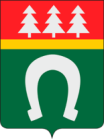 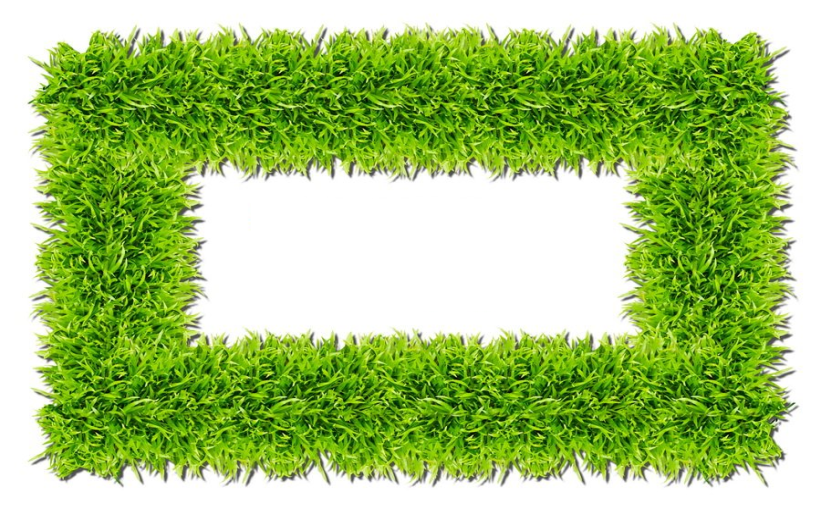 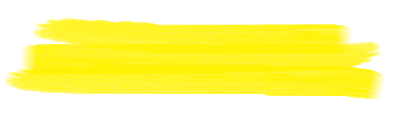 177 335,8
тыс. рублей
ДОХОДЫ ОТ ОКАЗАНИЯ ПЛАТНЫХ УСЛУГ (РАБОТ) И КОМПЕНСАЦИИ ЗАТРАТ ГОСУДАРСТВА
79 639,1 тыс. рублей
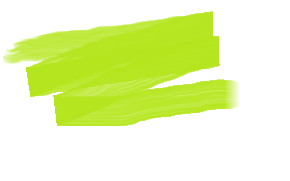 ДОХОДЫ ОТ ИСПОЛЬЗОВАНИЯ ИМУЩЕСТВА, НАХОДЯЩЕГОСЯ В ГОСУДАРСТВЕННОЙ И МУНИЦИПАЛЬНОЙ СОБСТВЕННОСТИ
41 139,5 тыс. рублей
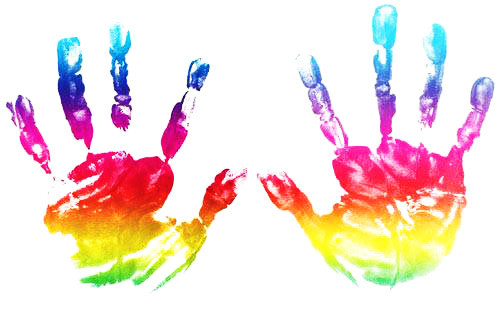 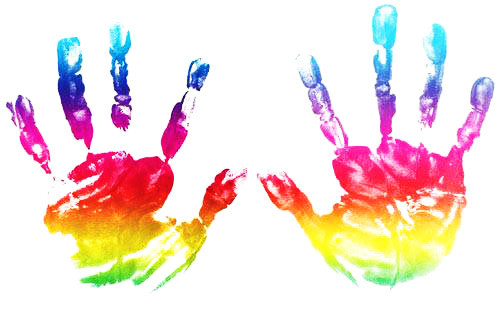 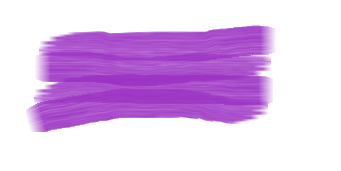 ДОХОДЫ ОТ ПРОДАЖИ МАТЕРИАЛЬНЫХ И НЕМАТЕРИАЛЬНЫХ АКТИВОВ
32 252,7 тыс. рублей
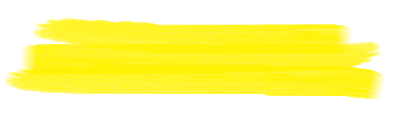 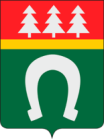 Прогнозируемые поступления неналоговых доходов 
в бюджет муниципального образования Тосненский район Ленинградской области на 2016 год
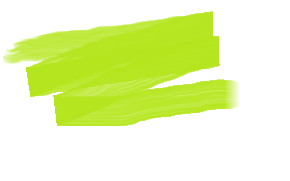 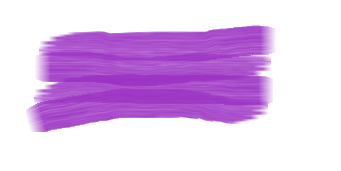 ПЛАТЕЖИ ПРИ ПОЛЬЗОВАНИИ ПРИРОДНЫМИ РЕСУРСАМИ
7 811,8 тыс. рублей
ШТРАФЫ, САНКЦИИ, ВОЗМЕЩЕНИЕ УЩЕРБА
9 243,1 тыс. рублей
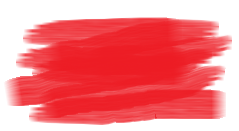 ПРОЧИЕ НЕНАЛОГОВЫЕ ДОХОДЫ
7 249,6 тыс. рублей
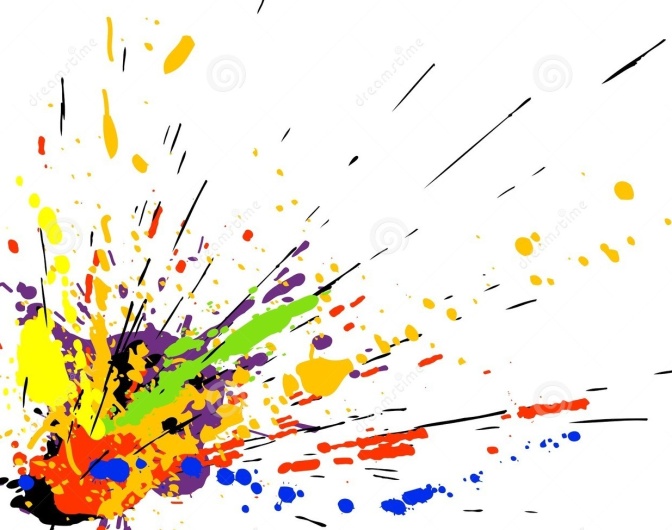 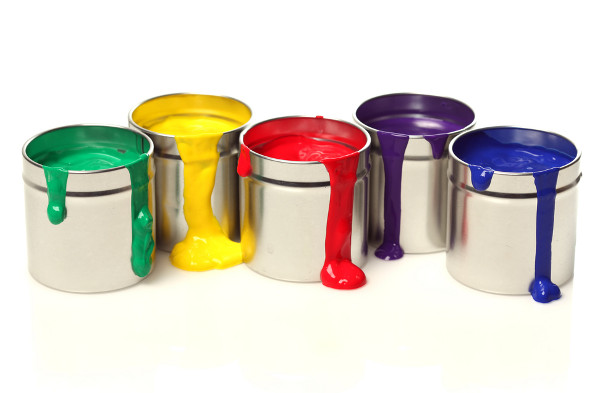 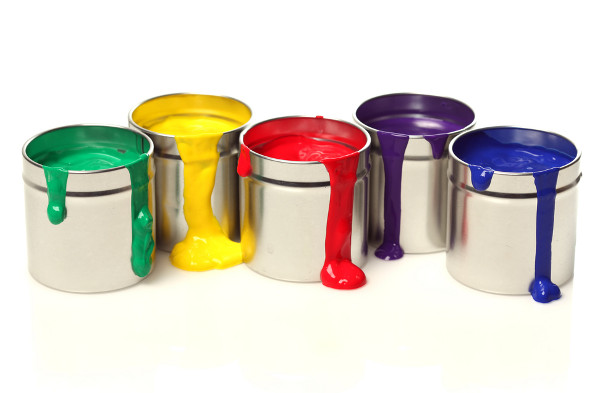 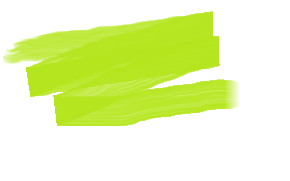 ДОХОДЫ ОТ ОКАЗАНИЯ ПЛАТНЫХ УСЛУГ И КОМПЕНСАЦИИ ЗАТРАТ ГОСУДАРСТВА 
тыс. рублей
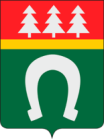 79 639,1
поступлений прочих доходов от компенсации затрат бюджетов муниципальных районов 1 130,0 тыс. рублей
Плата, взимаемая с родителей за присмотр и уход за детьми 72 536,5 
тыс. рублей
Доходы от оказания платных услуг
5 972,6 тыс. рублей
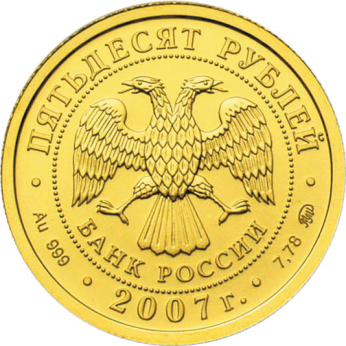 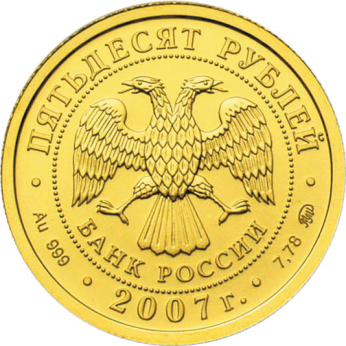 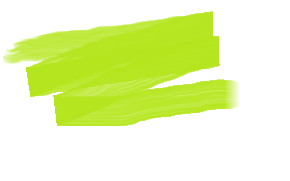 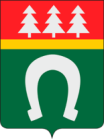 ДОХОДЫ ОТ ИСПОЛЬЗОВАНИЯ ИМУЩЕСТВА, НАХОДЯЩЕГОСЯ В ГОСУДАРСТВЕННОЙ И МУНИЦИПАЛЬНОЙ СОБСТВЕННОСТИ
41 139,5 тыс. рублей
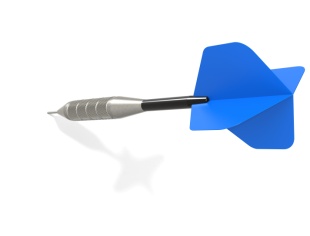 Доходы, получаемые в виде арендной платы за земельные участки – 35 552,5 тыс. рублей
Доходы от сдачи в аренду муниципального имущества – 5 472,0 тыс. рублей
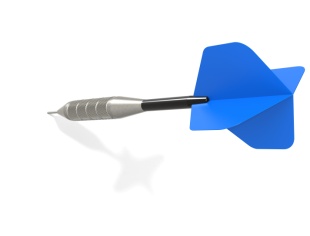 Доходы от перечисления части прибыли, остающейся после уплаты налогов и иных обязательных платежей муниципальных унитарных предприятий – 115,0 тыс. рублей
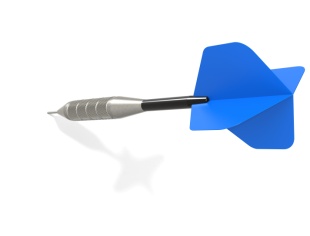 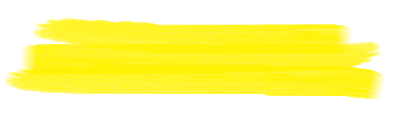 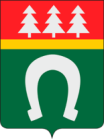 ДОХОДЫ ОТ ПРОДАЖИ МАТЕРИАЛЬНЫХ И НЕМАТЕРИАЛЬНЫХ АКТИВОВ 32 252,7 тыс. рублей
Доходы от реализации имущества, находящегося в собственности муниципального района – 20 832,7 тыс. рублей
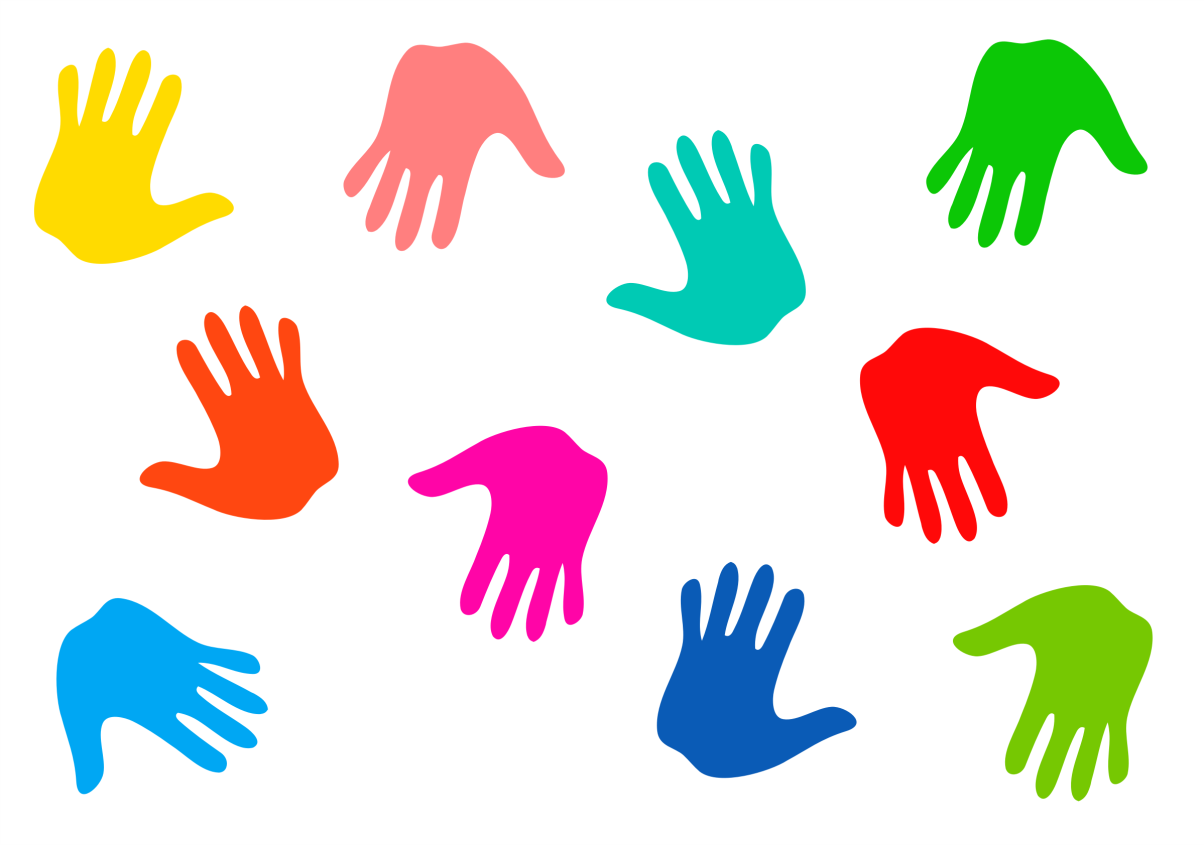 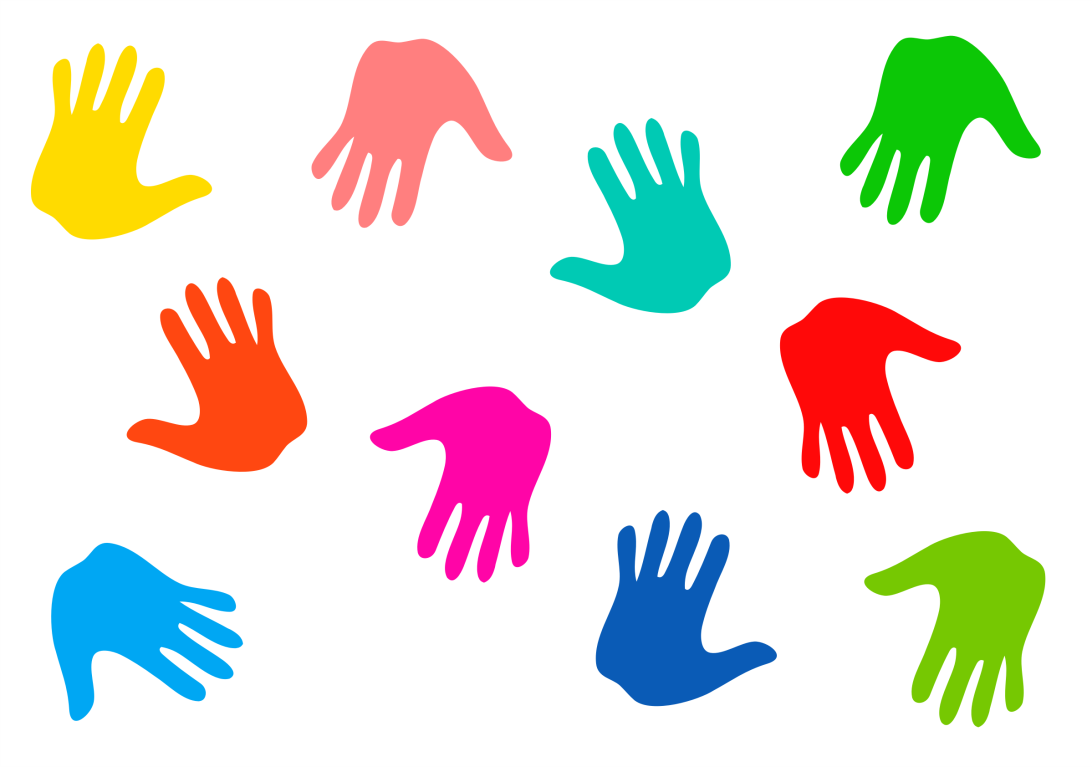 Доходы от продажи земельных участков – 11 420,0 тыс. рублей
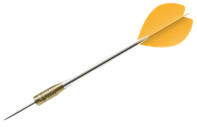 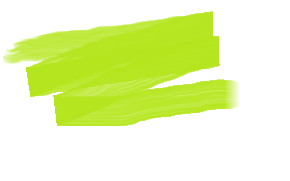 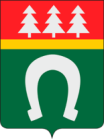 Безвозмездные поступления на 2016 год
1 241 577,1
тыс. рублей
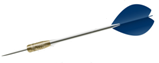 1,4%
3,0%
0,8%
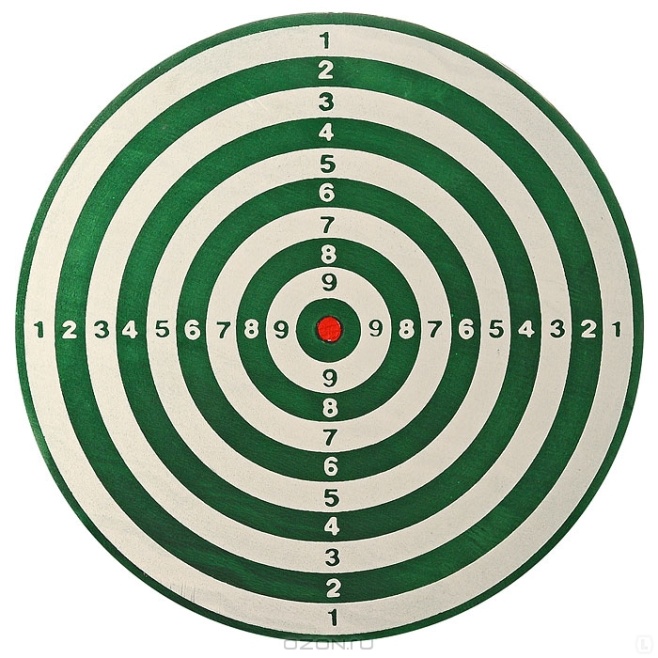 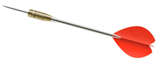 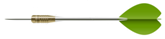 94,8%
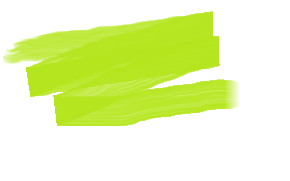 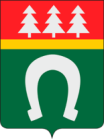 Безвозмездные поступления на 2016 год
Субвенции бюджетам субъектов Российской Федерации и муниципальных образований
Дотации
Иные межбюджетные трансферты
17 373,7
тыс. рублей
9 857,2
тыс. рублей
Субсидии бюджетам бюджетной системы Российской Федерации (межбюджетные субсидии)
1 176 874,2 тыс. рублей
37 472,0 тыс. рублей
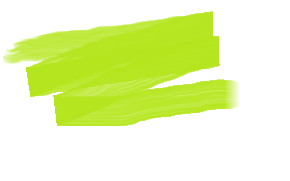 межбюджетные трансферты по переданным полномочиям от городских и сельских поселений,
расположенных на территории муниципального образования Тосненский район Ленинградской области
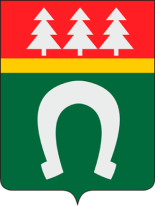 9 857,2 тыс. рублей
По исполнению бюджетов поселений
3 519,0 тыс. рублей
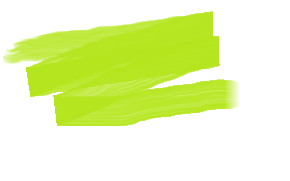 На осуществление внешнего муниципального финансового контроля
3 479,8 тыс. рублей
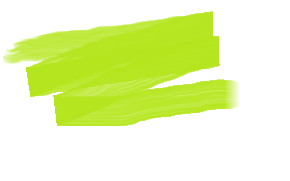 По организации теплоснабжения в границах поселений в части формирования отчетности по официальным статистическим формам
2 087,8 тыс. рублей
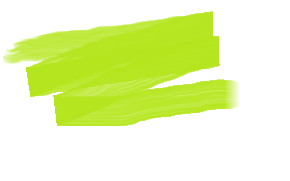 По Формированию архивных фондов поселений
770,6 тыс. рублей
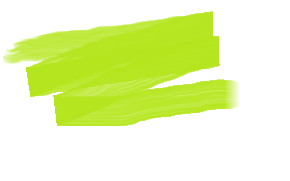 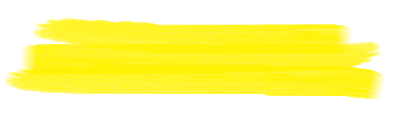 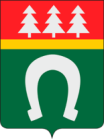 Динамика расходов бюджета муниципального образования Тосненский район Ленинградской области на 2015-2018 годы (тыс. рублей)
2 943 913,7
2 212 847,3
2 314 893,9
2 204 676,2
Плановый период
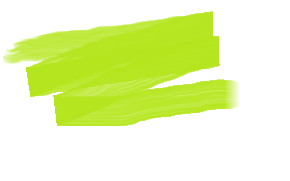 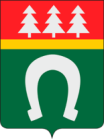 Расчетная величина, применяемая для расчета должностных окладов работников бюджетной сферы
8 350,0
7 800,0
8 050,0
С 01 января 2016 года
С 01 апреля 2016 года
С 01 сентября 2016 года
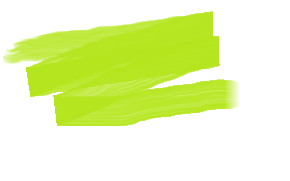 Структура расходов бюджета муниципального образования Тосненский район Ленинградской области
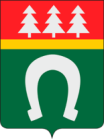 2016 год
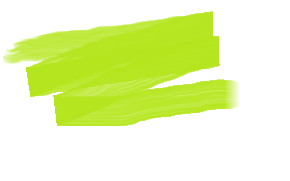 Планируемые расходы бюджета муниципального образования тосненский район ленинградской на 2016 год 2 212 847,3 тыс. рублей
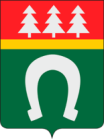 305 573,7 тыс. рублей
1 907 273,6 тыс. рублей
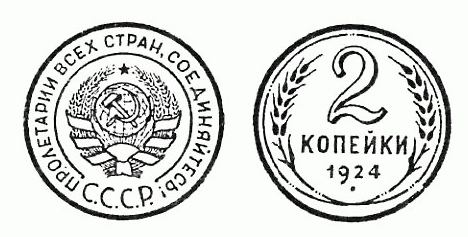 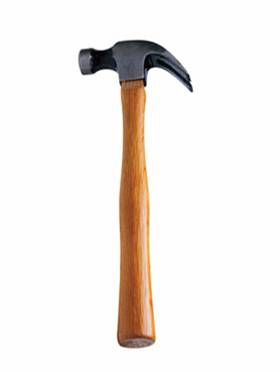 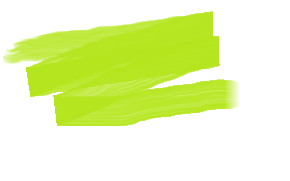 Проект бюджета на 2016-2018 годы – программный бюджет
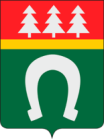 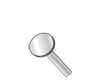 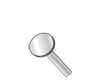 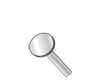 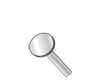 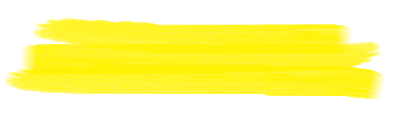 Динамика программных и непрограммных расходов по годам (тыс. рублей)
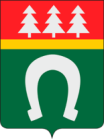 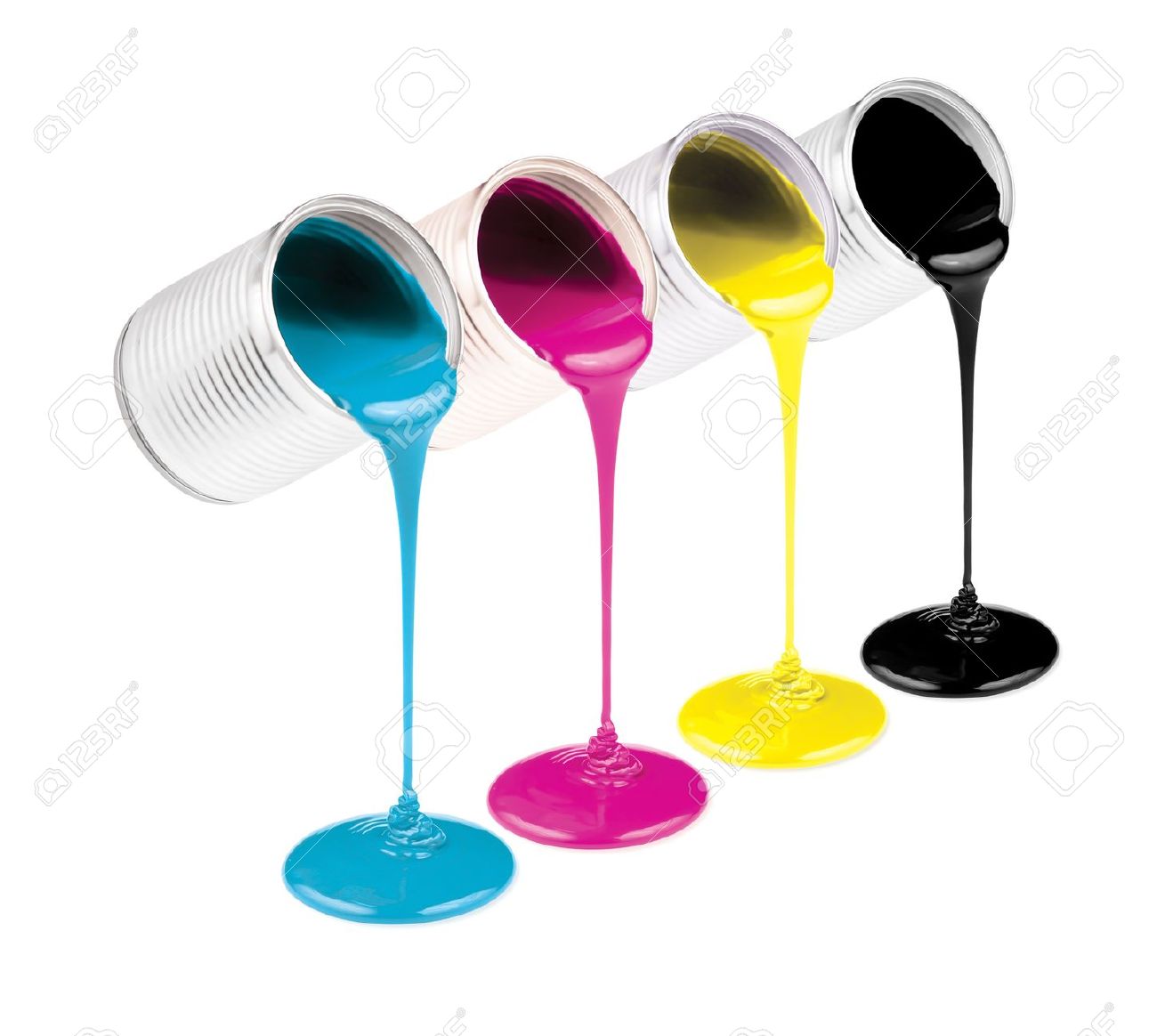 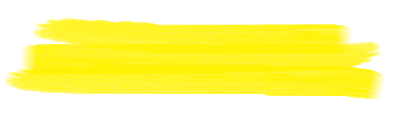 Мп «Создание условий для развития сельского хозяйства Тосненского района Ленинградской области на 2014-2018 годы»  2 700,0 тыс. рублей
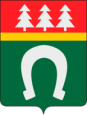 Развитие мелиорации и известкования сельскохозяйственных земель
Обеспечение реализации муниципальной программы
2 200,0
500,0
тыс. рублей
тыс. рублей
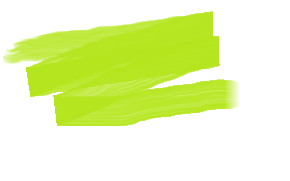 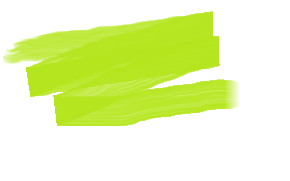 ЦЕЛЬ:
ЦЕЛЬ:
осуществление кадровой политики; проведение конкурсов, соревнований и профессиональных праздников
сохранение площадей высокопроизводительных угодий 
за счет капитального ремонта осушительных систем и улучшения плодородия почв 
на площади 2500 га
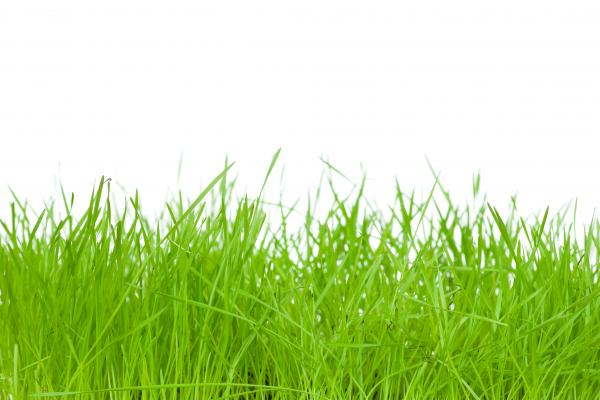 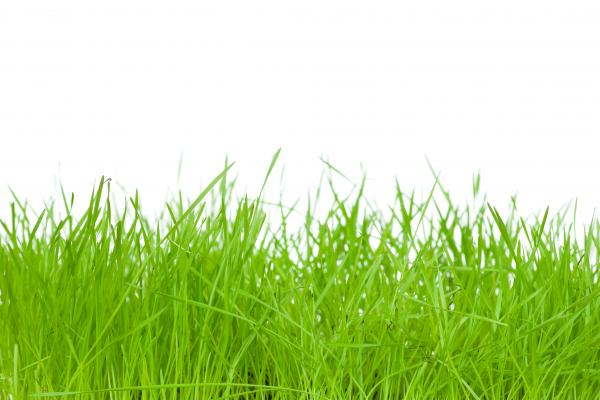 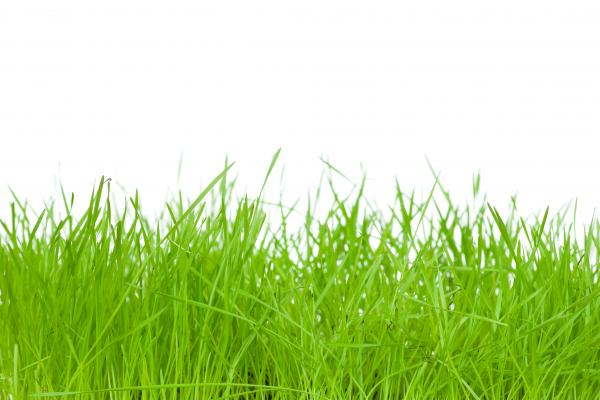 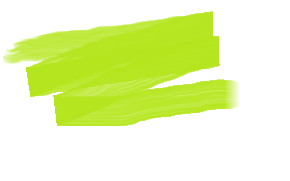 Мп «Развитие системы образования муниципального образования Тосненский район Ленинградской области на 2014-2018 годы» 
1 414 044,0 тыс. рублей
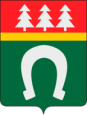 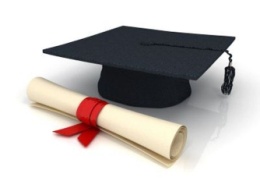 Повышение доступности качественного образования, соответствующего требованиям инновационного развития экономики района, региона и страны в целом
ЦЕЛЬ:
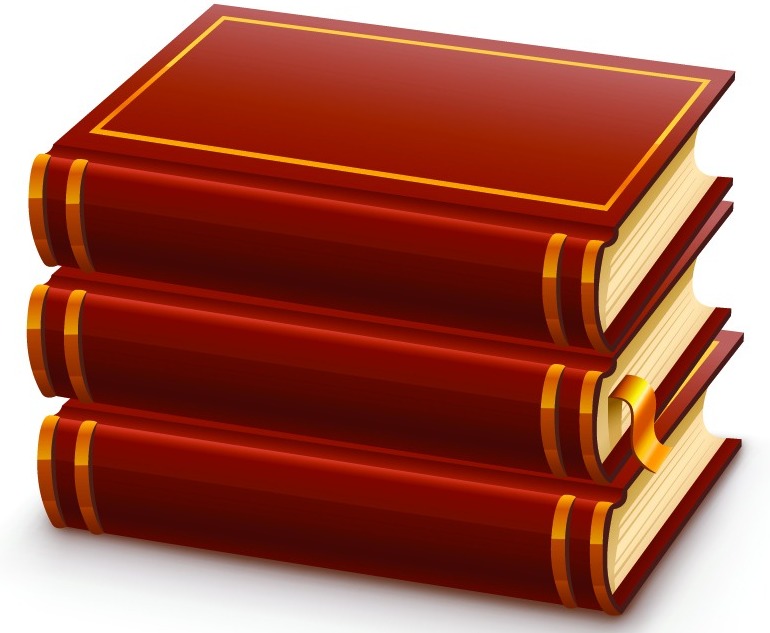 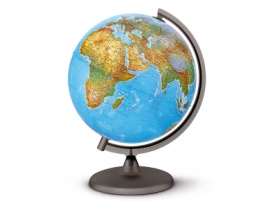 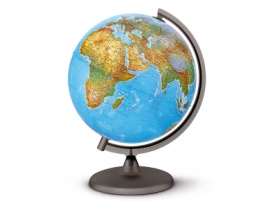 ПОДПРОГРАММА «Развитие дошкольного образования»
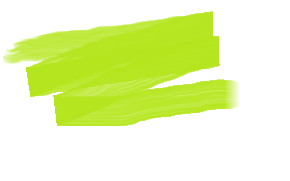 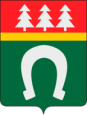 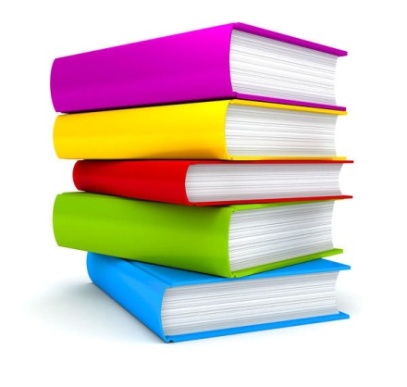 507 633,3
тыс. рублей
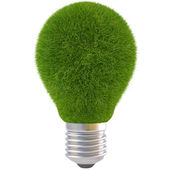 ЦЕЛЬ:
обеспечение государственных гарантий прав каждого ребенка на качественное и доступное дошкольное образование
Расходы на содержание муниципальных учреждений
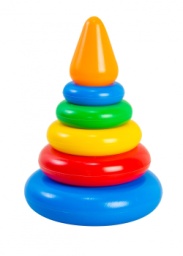 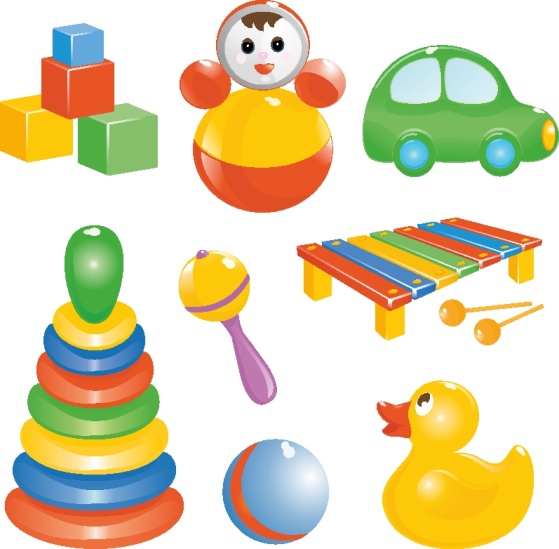 24 казенных учреждения 443 804,3 тыс. рублей
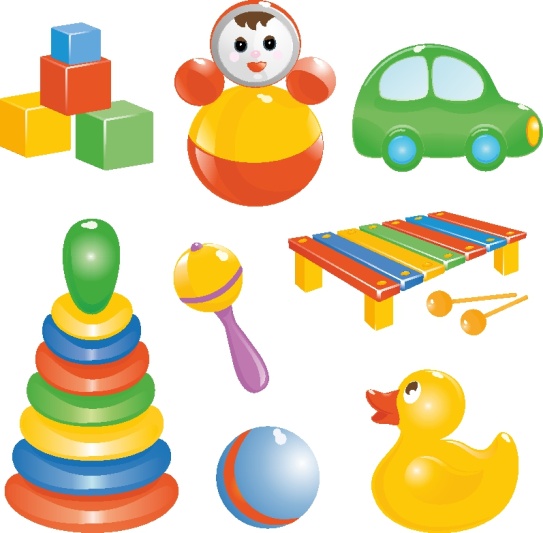 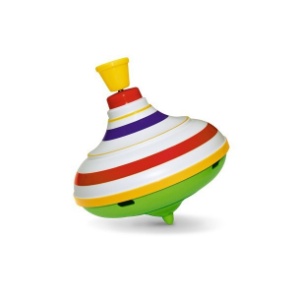 2 бюджетных учреждения 49 497,3 тыс. рублей
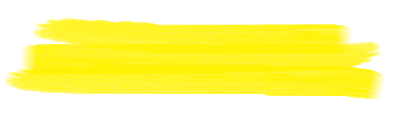 ПОДПРОГРАММА «Развитие начального общего, основного общего и среднего общего образования»
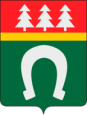 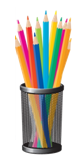 707 942,6
тыс. рублей
ЦЕЛи:
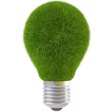 повышение доступности качественного образования, соответствующего требованиям инновационного развития экономики района, региона и страны в целом, современным требованиям общества;
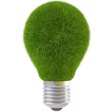 создание эффективной системы оценки качества образования на основе принципов открытости, объективности, прозрачности, общественно-профессионального участия.
Содержание 19-ти казенных учреждений 
294 181,7
тыс. рублей
Субсидии 8-ми бюджетным учреждениям
313 823,3
тыс. рублей
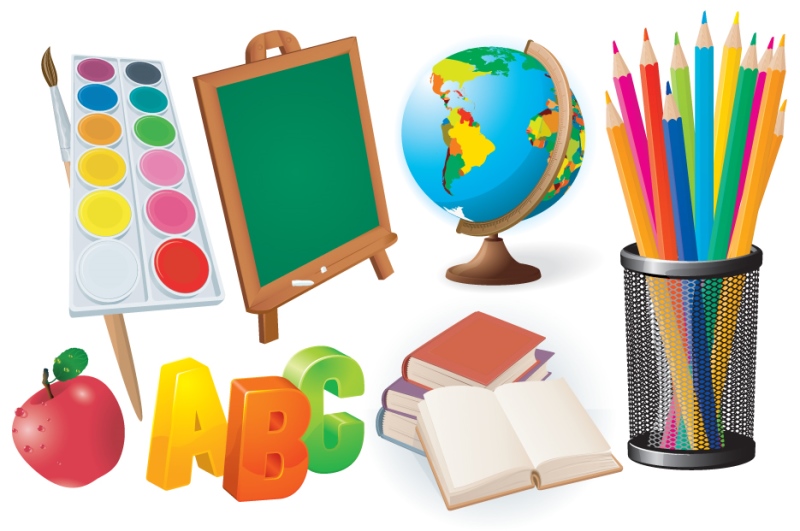 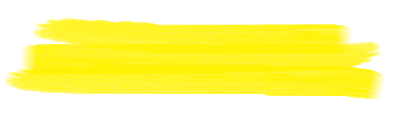 ПОДПРОГРАММА «Развитие дополнительного образования детей»
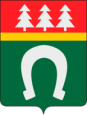 79 305,6
тыс. рублей
ЦЕЛь:
Развитие дополнительного образования детей, направленного на:
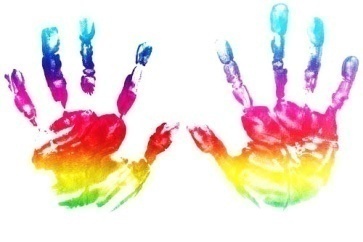 успешную социальную и творческую социализацию детей
проявление детьми социальной ответственности, осознанного жизненного самоопределения и выбора профессии
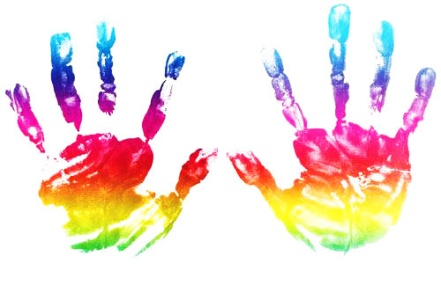 Субсидия бюджетному учреждению МБОУ ДОД «Маленькие Звездочки»
3 354,8 тыс. рублей
Содержание 7 казенных учреждений 70 125,8 тыс. рублей
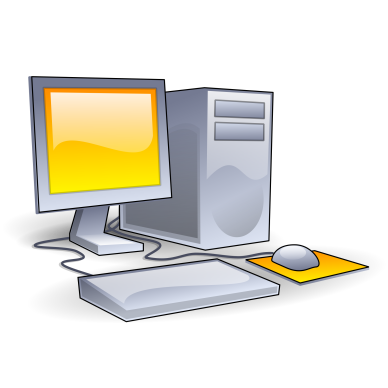 Субсидия автономному учреждению МОАУ  «Центр информационных технологий» 4 700,0 тыс. рублей
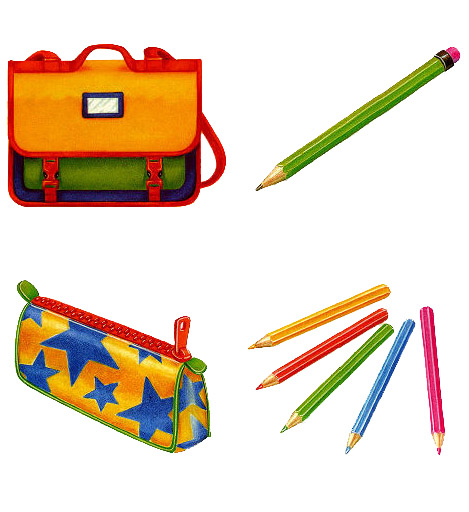 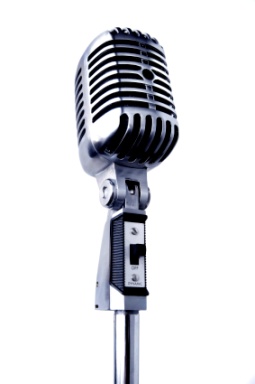 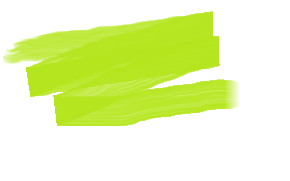 ПОДПРОГРАММА «Охрана здоровья и развития системы отдыха, оздоровления и занятости детей, подростков,  молодежи и укрепление материально-технической базы образовательных учреждений»
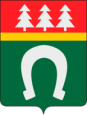 115 383,9
тыс. рублей
ЦЕЛь:
создание условий, отвечающих современным требованиям к комплексной безопасности образовательных учреждений, обеспечение устойчивого развития системы отдыха, оздоровления, занятости детей,  подростков и молодежи
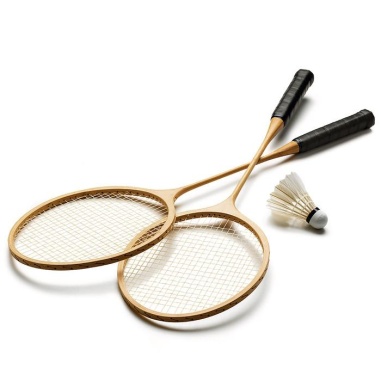 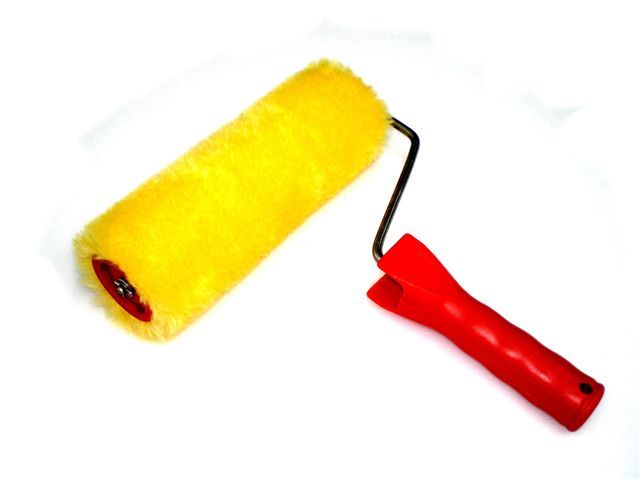 Укрепление материально-технической базы учреждений образования
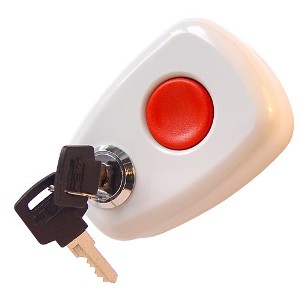 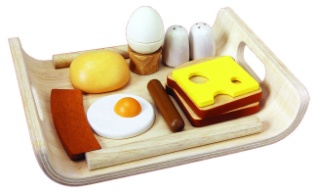 Предоставление 
качественного питания
Организация оздоровления, отдыха и занятости детей, подростков и молодежи
Обеспечение комплексной безопасности
36 190,1
тыс. рублей
20 177,2
тыс. рублей
49 117,9
тыс. рублей
9 898,7
тыс. рублей
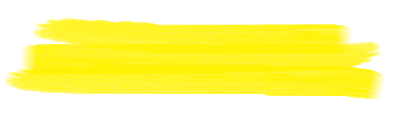 ПОДПРОГРАММА «Развитие кадрового потенциала системы образования»
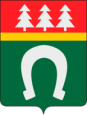 3 778,7
тыс. рублей
ЦЕЛь:
Развитие кадрового потенциала системы образования
проведение районных конкурсов, праздничных мероприятий 
                       1 825,0 тыс. рублей
на обучение, повышение квалификации руководителей и сотрудников образовательных организаций 
                     1 953,7 тыс. рублей
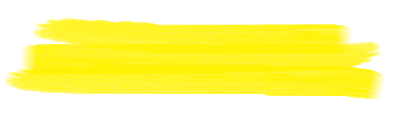 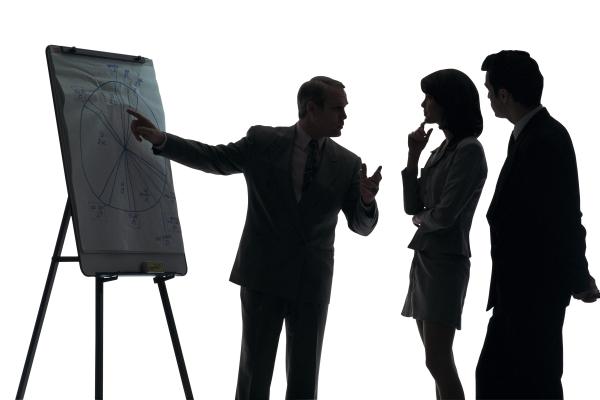 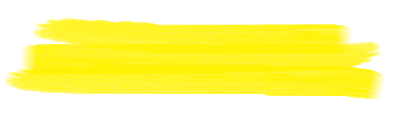 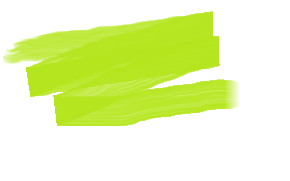 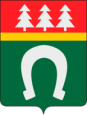 МП «Поддержка развития муниципальной службы и повышения квалификации кадров органов местного самоуправления муниципального образования Тосненский район Ленинградской области на 2014-2018 годы»
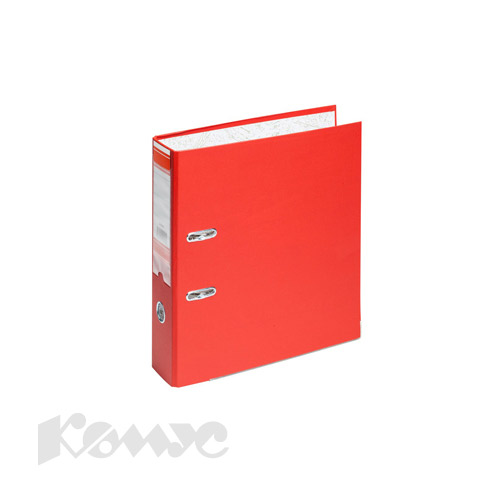 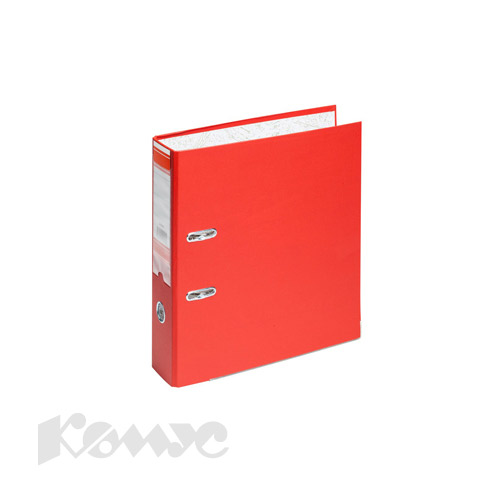 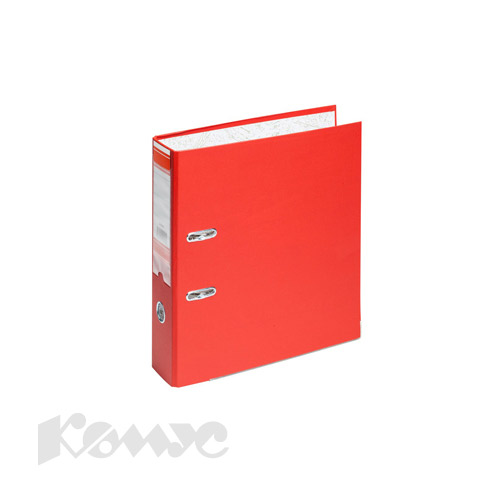 594,0
тыс. рублей
ЦЕЛь:
оказание содействия в развитии правовых, организационных и территориальных основ местного самоуправления
Подпрограмма «Поддержка развития муниципальной службы и местного самоуправления  на территории муниципального образования Тосненский район Ленинградской области на 2014-2018 годы»
Подпрограмма «Повышение квалификации кадров органов местного самоуправления муниципального образования Тосненский район Ленинградской области»
274,0
тыс. рублей
320,0
тыс. рублей
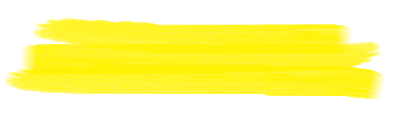 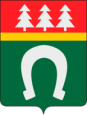 МП «Развитие физической культуры и спорта в муниципальном образовании Тосненский район Ленинградской области на 2014-2018 годы»
2 088,4
тыс. рублей
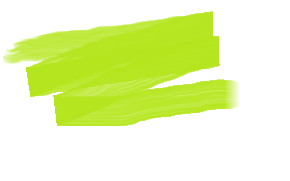 ЦЕЛи:
обеспечение возможности граждан систематически заниматься физической культурой и спортом, вести здоровый образ жизни
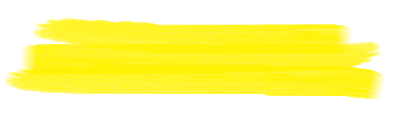 создание условий, необходимых для обеспечения права каждого на свободный доступ к физической культуре и спорту
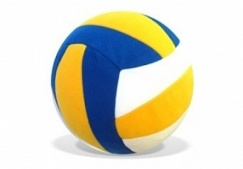 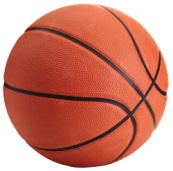 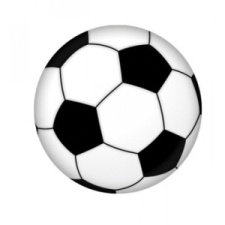 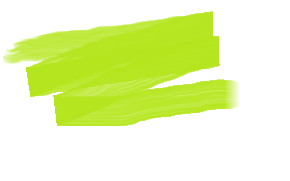 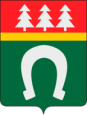 ПОДПРОГРАММА «Развитие физической культуры и массового спорта в муниципальном образовании»
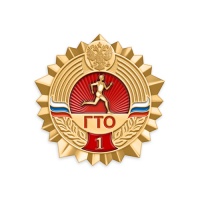 2 088,4
тыс. рублей
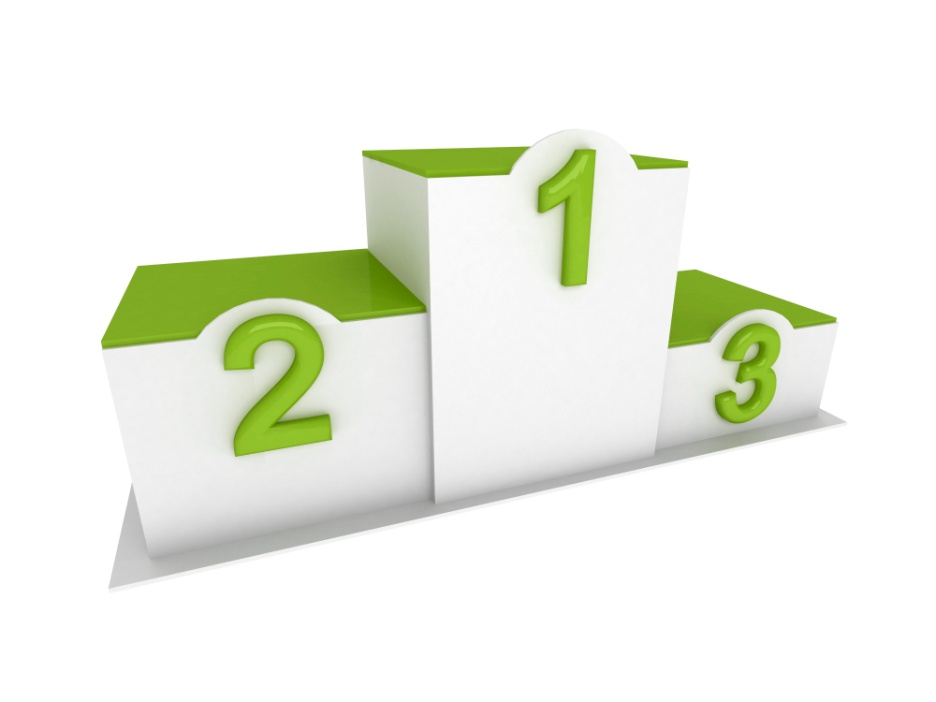 Организация и проведение районных, межпоселенческих  физкультурно-спортивных мероприятий для всех групп населения 1 099,4 тыс. рублей
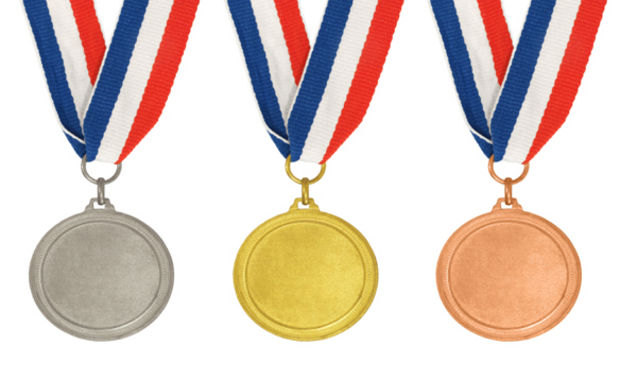 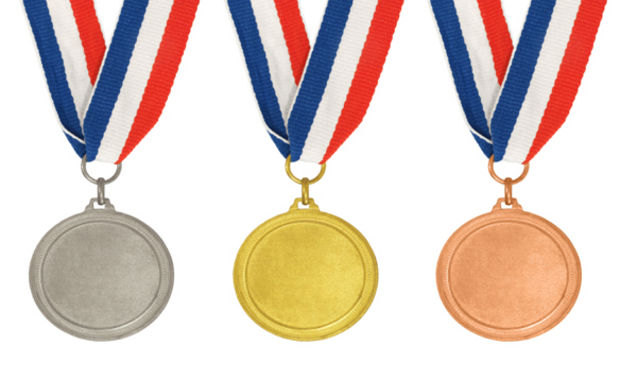 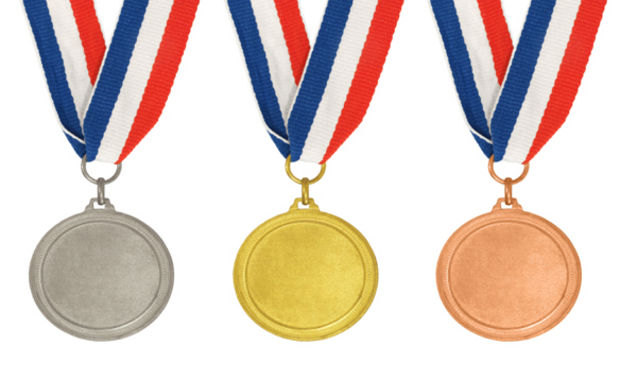 Организация подготовки и участия сборных команд в областных, всероссийских и международных соревнованиях 989,0 тыс. рублей
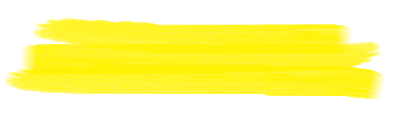 МП «Развитие и поддержка малого и среднего предпринимательства на территории муниципального образования Тосненский район Ленинградской области на 2014-2018 годы»
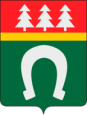 900,0 тыс. рублей
ЦЕЛь:
Создание благоприятных условий для развития малого и среднего предпринимательства, увеличение его вклада в социально-экономическое развитие муниципального образования
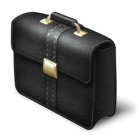 Субсидии организациям, образующим инфраструктуру поддержки субъектов малого и среднего предпринимательства 775,0 тыс. рублей
1
  года
Субсидии на организацию предпринимательской деятельности субъектам малого предпринимательства, действующим менее одного года 75,0 тыс. рублей
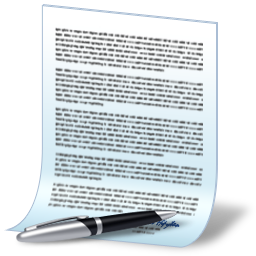 Мероприятия, направленные на информационную поддержку субъектов малого и среднего предпринимательства 50,0 тыс. рублей
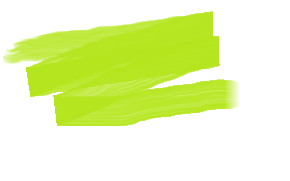 МП «Поддержка отдельных категорий граждан, нуждающихся в улучшении жилищных условий за счет средств бюджета муниципального образования при приобретении или строительстве жилья на 2014-2018 годы»
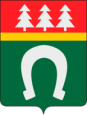 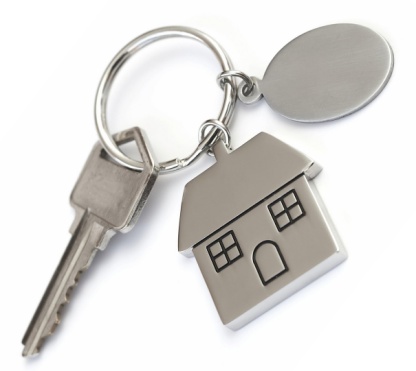 73 816,9
тыс. рублей
ЦЕЛь:
создание условий для осуществления конституционных прав на жилище граждан РФ, постоянно проживающих на территории Тосненского района Ленинградской области;

формирование муниципального специализированного (служебного) жилищного фонда;

формирование специализированного жилищного фонда для обеспечения жильем детей – сирот и детей, оставшихся без попечения родителей.
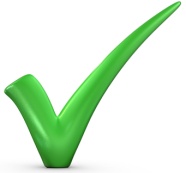 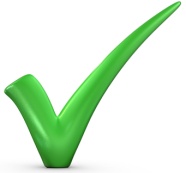 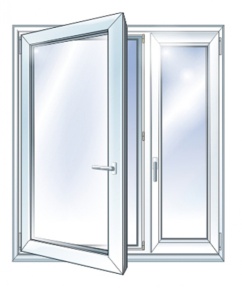 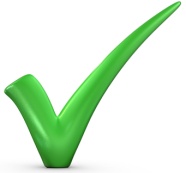 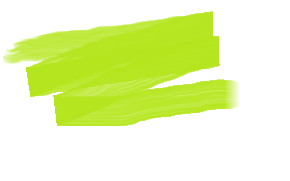 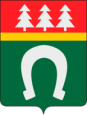 МП «Поддержка отдельных категорий граждан, нуждающихся в улучшении жилищных условий»
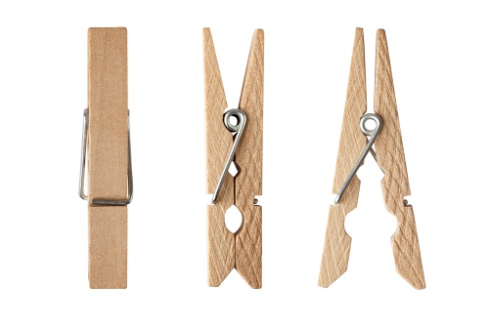 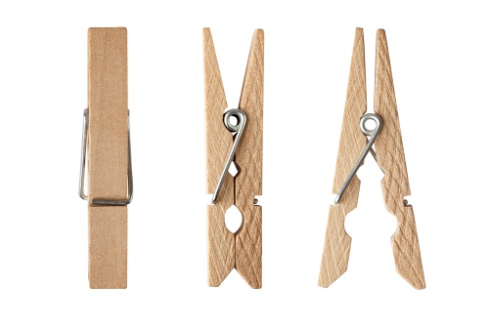 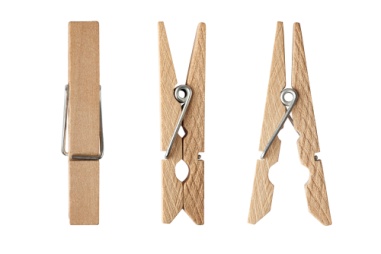 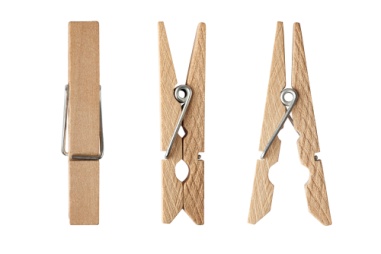 ПОДПРОГРАММА 
«Поддержка граждан,
нуждающихся в улучше-
нии жилищных условий,
на основе принципов ипотечного кредитования»
ПОДПРОГРАММА «Жилье для молодежи»
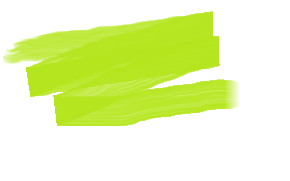 7 425,0
тыс. рублей
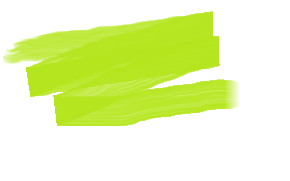 6 575,0
тыс. рублей
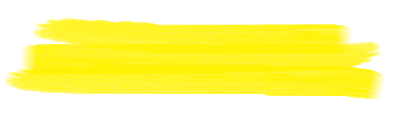 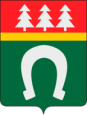 МП «Поддержка отдельных категорий граждан, нуждающихся в улучшении жилищных условий»
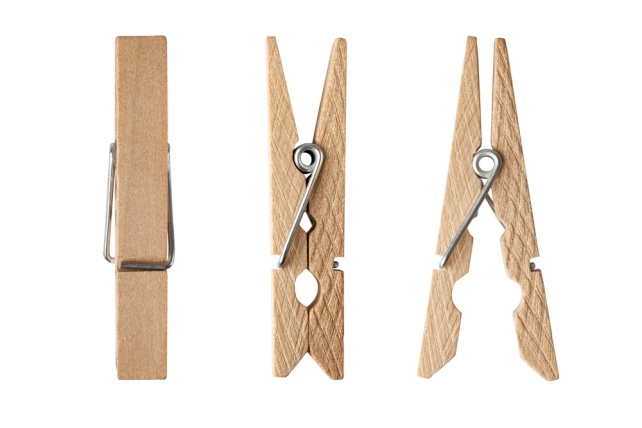 ПОДПРОГРАММА «Предоставление специализированных (служебных) жилых помещений отдельным категориям граждан, не имеющих жилых помещений в населенном пункте по месту работы»
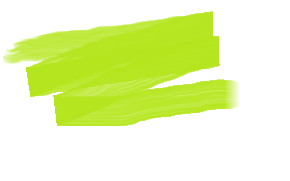 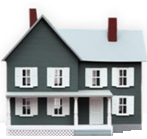 10 000,0
тыс. рублей
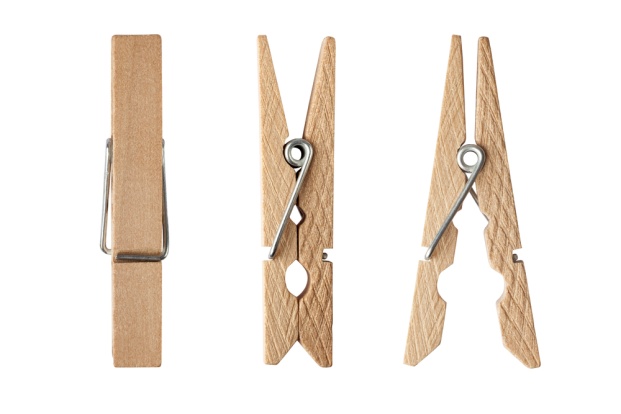 ПОДПРОГРАММА «Предоставление специализированных жилых помещений детям-сиротам и детям, оставшимся без попечения родителей, лицам из числа детей-сирот и детей, оставшихся без попечения родителей»
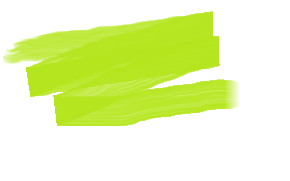 49 816,9
тыс. рублей
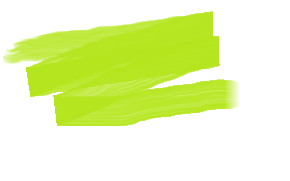 МП «Развитие культуры муниципального образования Тосненский район Ленинградской области на 2014-2018 годы»
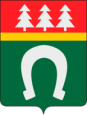 184 724,8
тыс. рублей
ЦЕЛи:
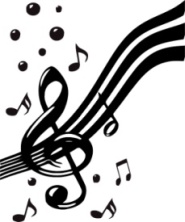 Развитие дополнительного образования детей в области культуры и искусства  в условиях введения федеральных государственных требований к предпрофессиональным программам по видам искусства в Тосненском районе
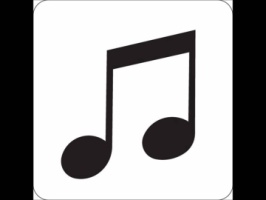 Создание условий для сохранения и развития культурного потенциала района
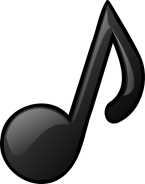 Оказание содействия молодежи в нравственном, интеллектуальном и физическом развитии
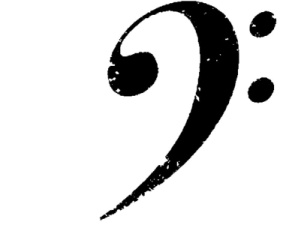 Пропаганда семейных ценностей среди молодежи
ПОДПРОГРАММА «Развитие системы дополнительного образования»
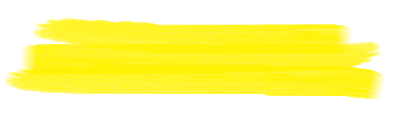 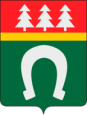 88 567,7
тыс. рублей
Содержание 7-ми казенных учреждений
4 детских музыкальных школы
3 детских школы искусств
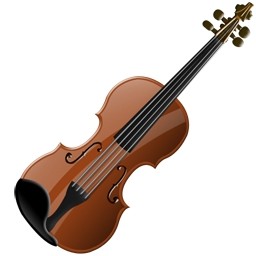 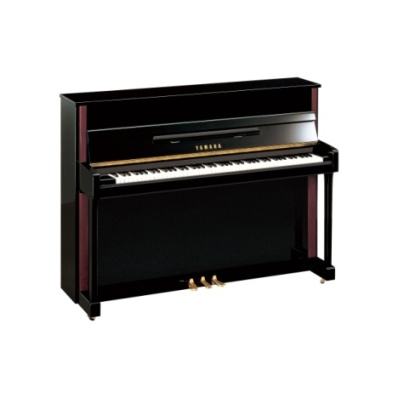 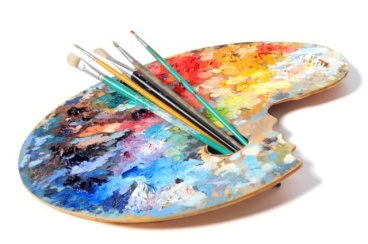 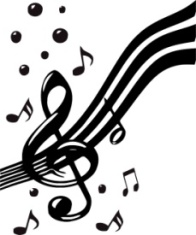 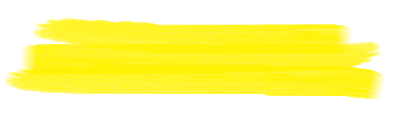 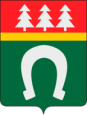 ПОДПРОГРАММА «Сохранение и развитие народной культуры и самодеятельного творчества»
78 812,1
тыс. рублей
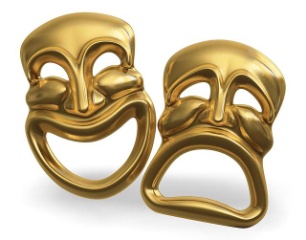 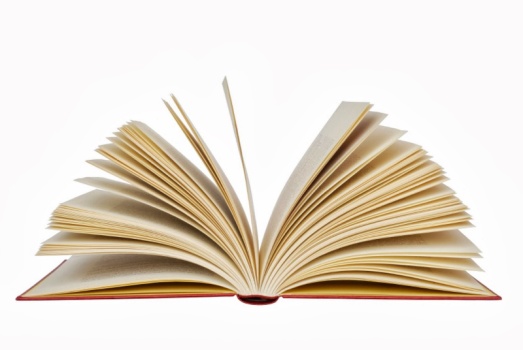 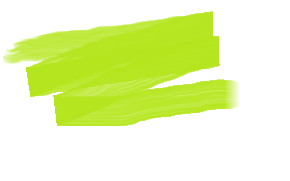 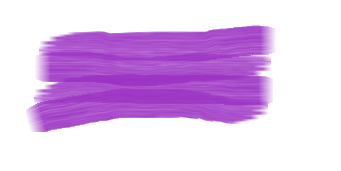 Предоставление субсидии МАУ «Тосненский районный культурно-спортивный центр»
44 919,0 тыс. рублей
Содержание
казенного учреждения
МКУК «Тосненская межпоселенческая централизованная библиотечная система»
28 707,1 тыс. рублей
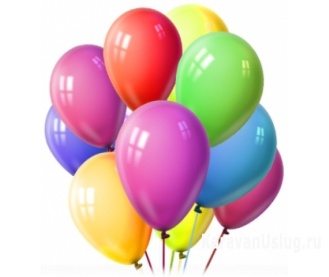 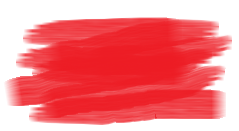 Предоставление субсидии МБУК «Тосненская концертная организация «Камея»
5 186,0 тыс. рублей
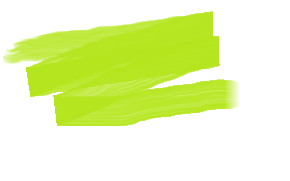 ПОДПРОГРАММА «Обеспечение условий реализации программы»
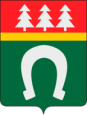 15 610,0
тыс. рублей
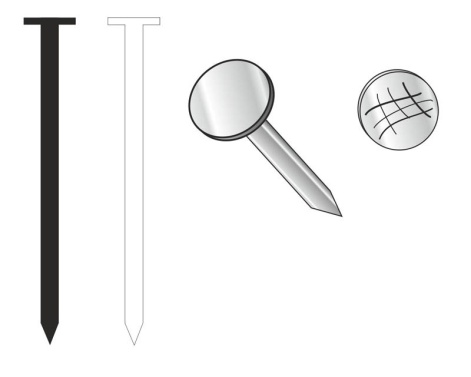 строительство, реконструкция объектов культуры 
                                            10 000,0 тыс. рублей
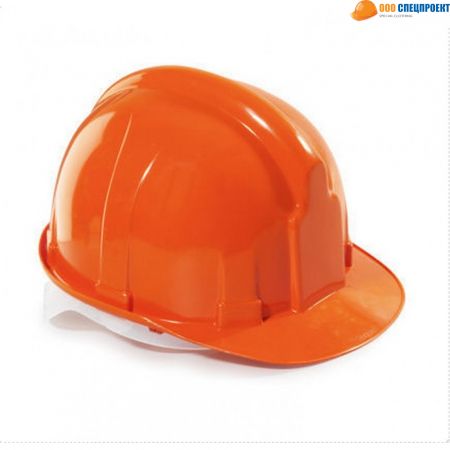 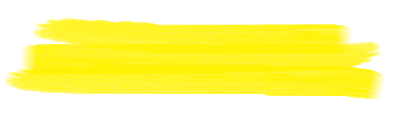 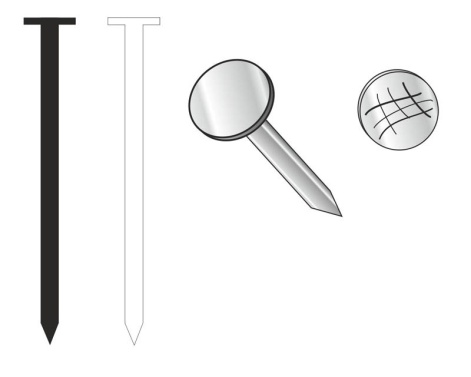 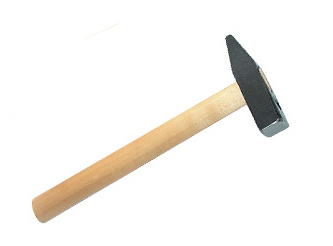 ремонт объектов культуры 3 720,0 тыс. рублей
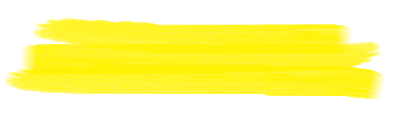 организация и проведение мероприятий в сфере культуры 
                                                 1 890,0 тыс. рублей
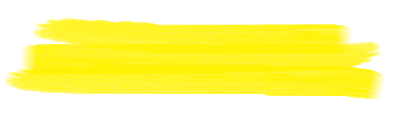 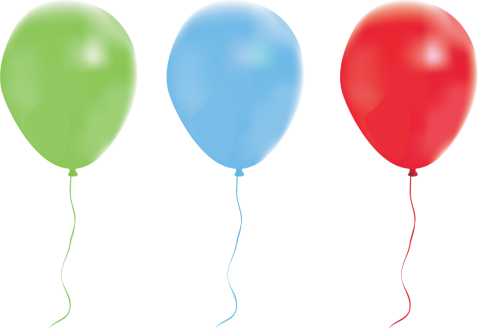 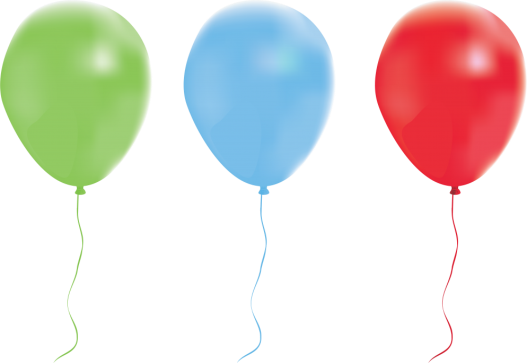 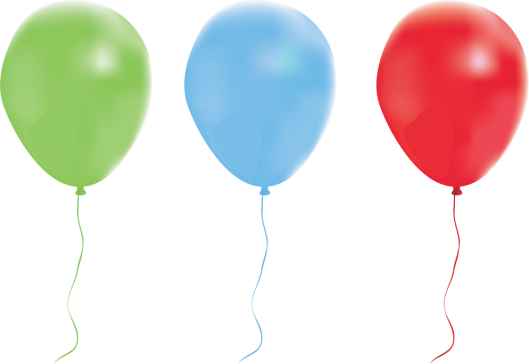 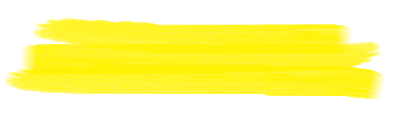 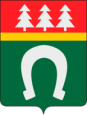 ПОДПРОГРАММА «Молодежь Тосненского района»
1 735,0
тыс. рублей
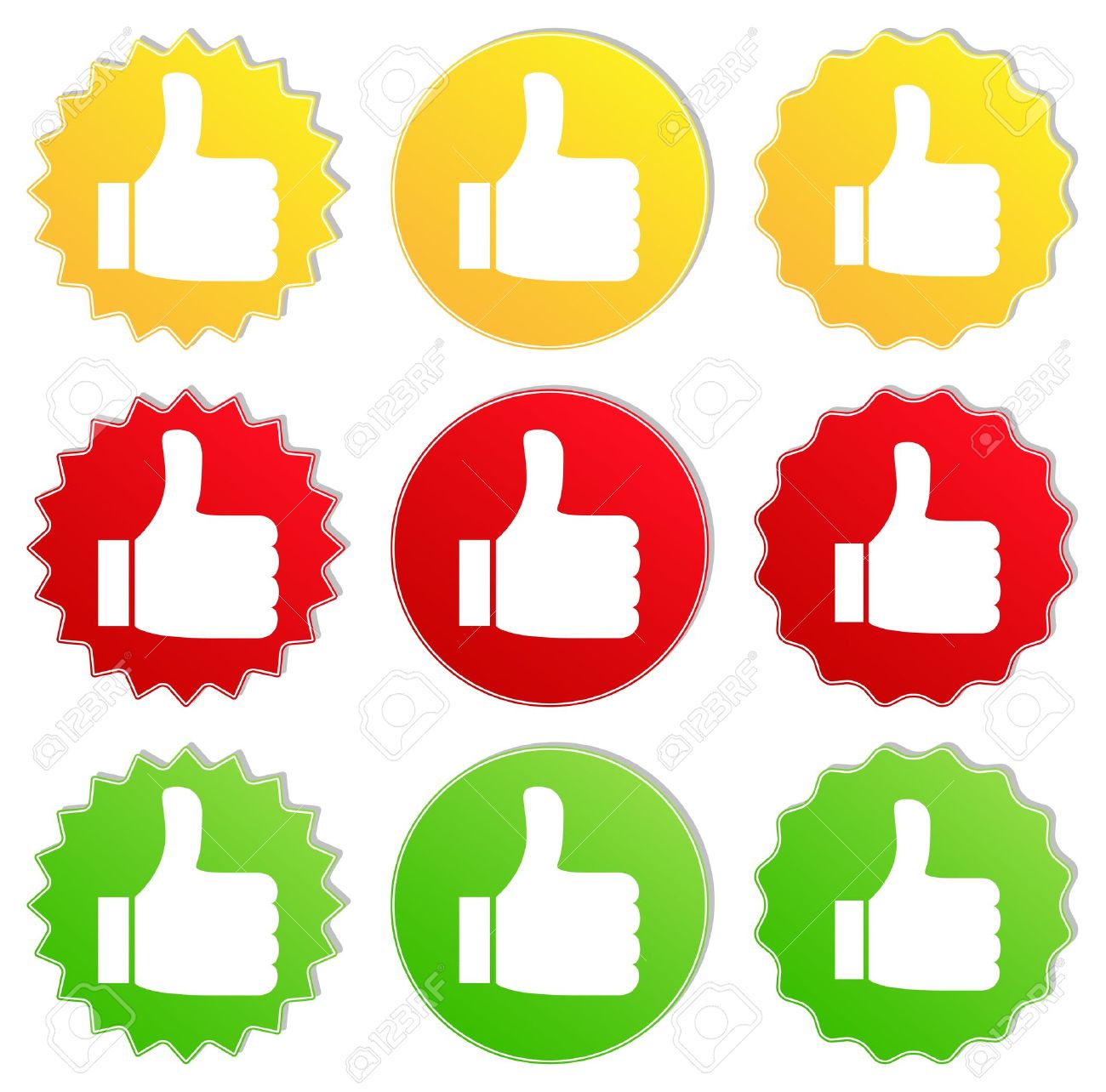 циклы мероприятий по:
гражданско-патриотическому воспитанию молодежи и по поддержке общественных объединений, реализующих молодежную политику
содействию трудовой адаптации и занятости молодежи
работе с семьями
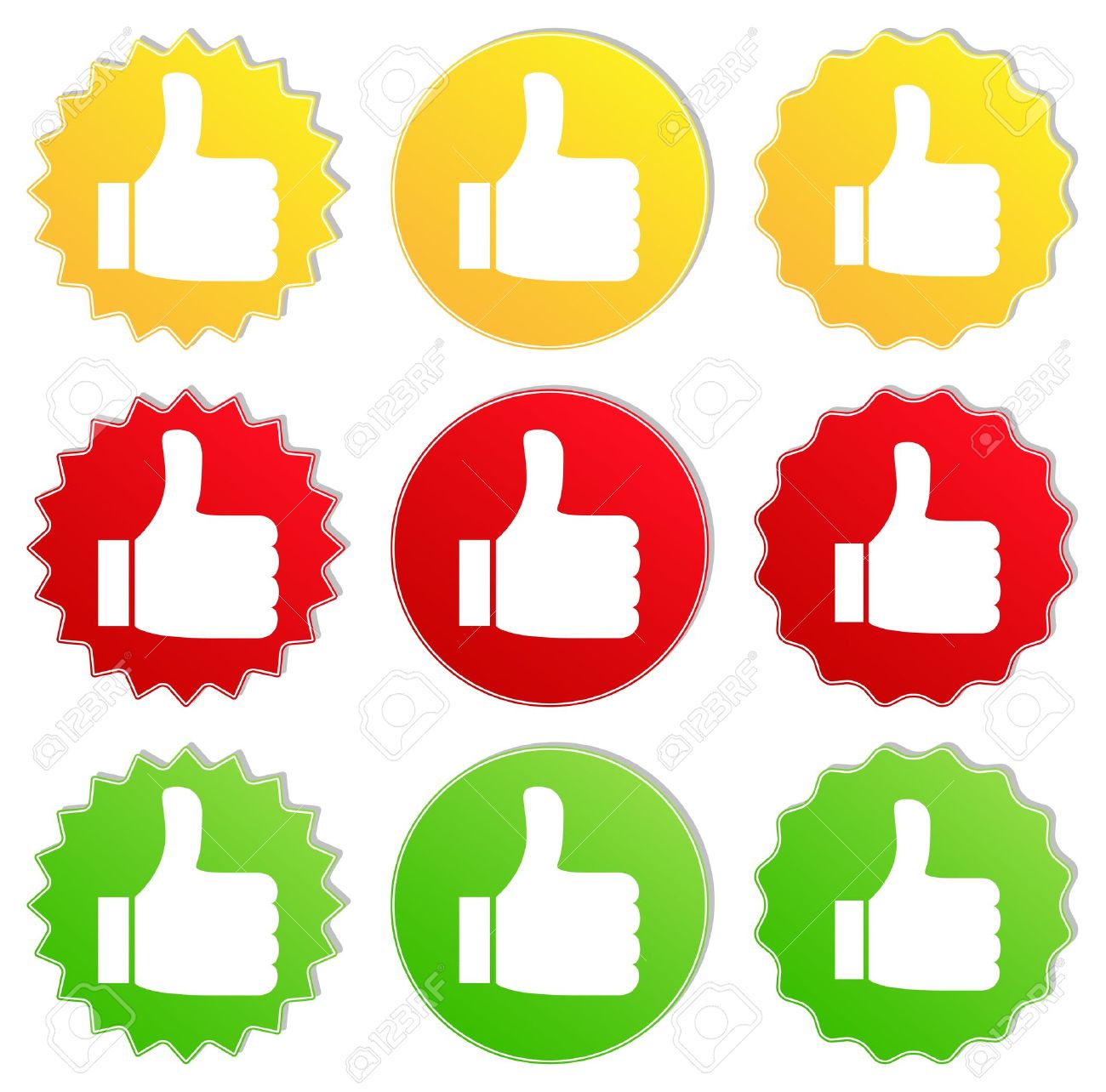 пропаганде здорового образа жизни и профилактике асоциального поведения в молодежной среде
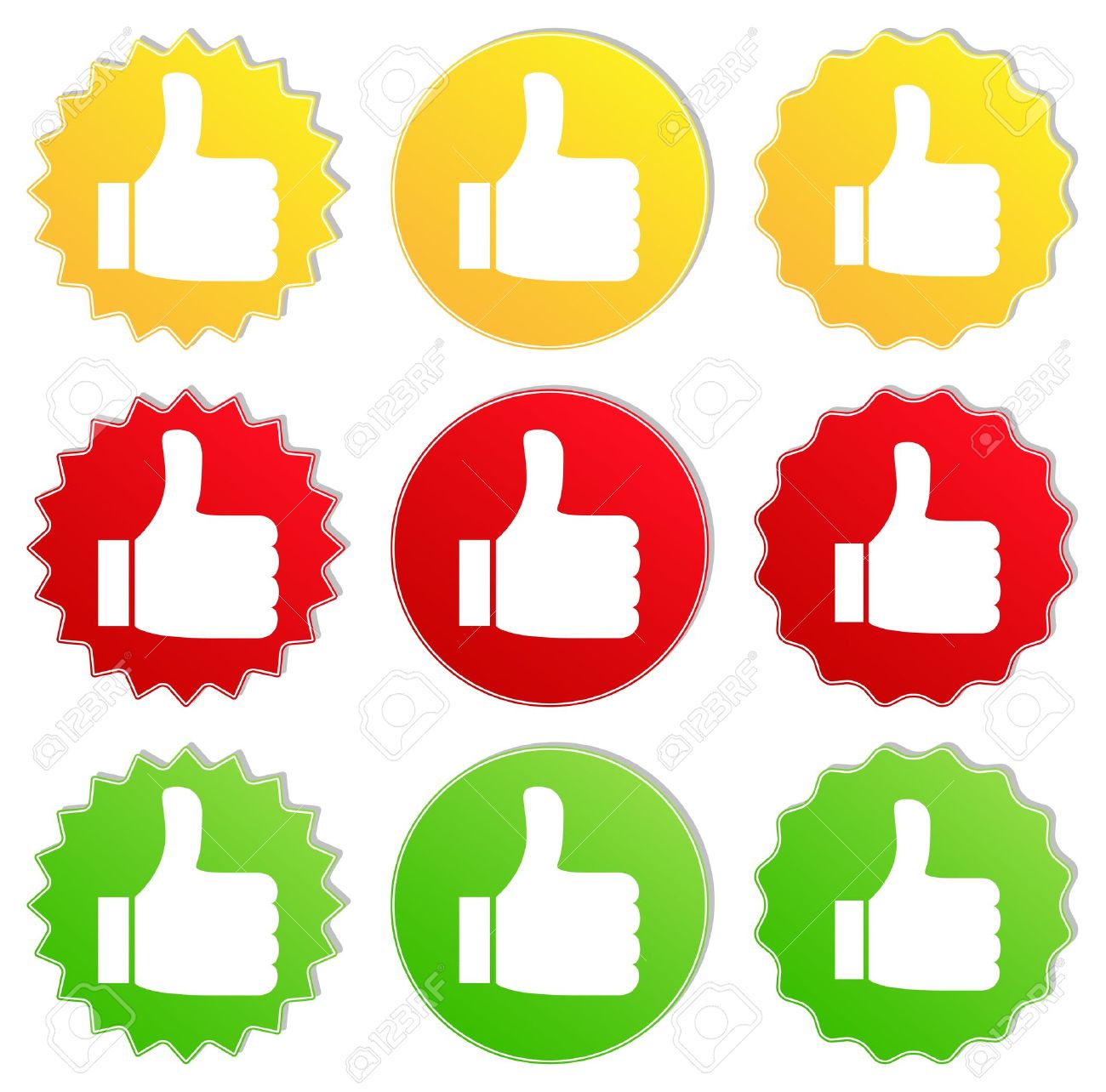 культурно-массовой и молодежной работе
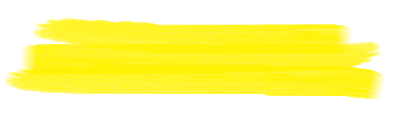 МП «Безопасность муниципального образования Тосненский район Ленинградской области на 2014-2018 годы»
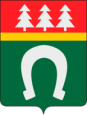 2 805,0
тыс. рублей
ЦЕЛи:
- укрепление законности и правопорядка на территории муниципального образования Тосненский район Ленинградской области;
                   - повышение уровня безопасности граждан на территории  муниципального образования;
                   - повышение безопасности населения и территории при угрозе (возникновении) чрезвычайных ситуаций природного и техногенного характера;
                   - осуществление мероприятий по обеспечению безопасности людей на водных объектах.
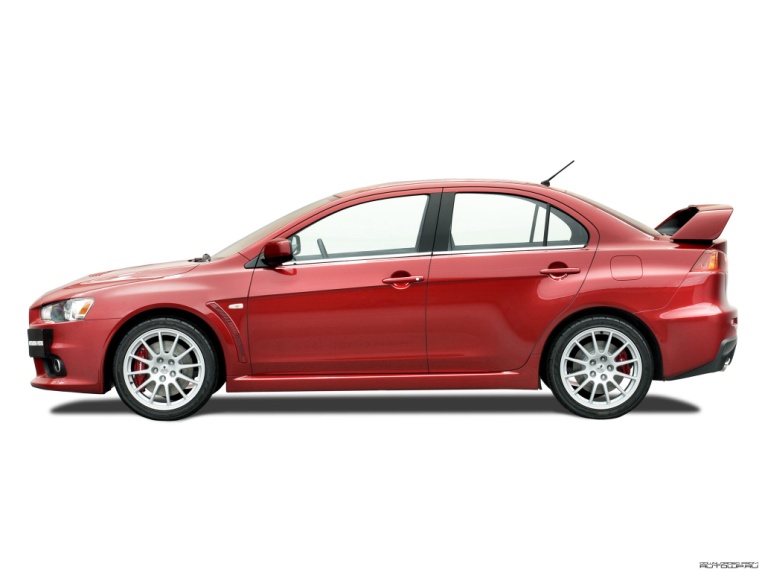 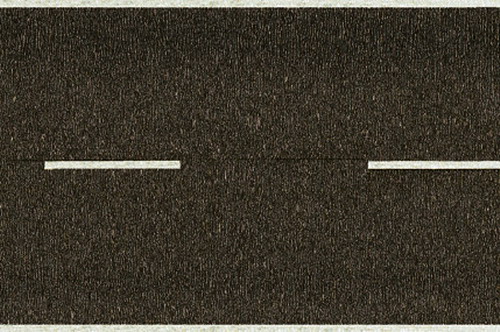 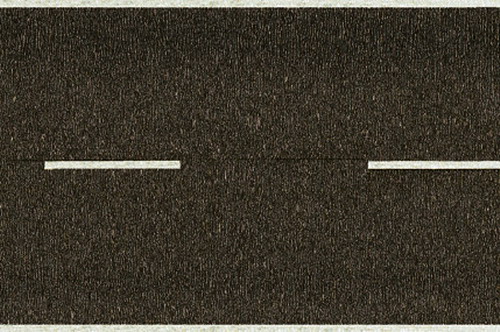 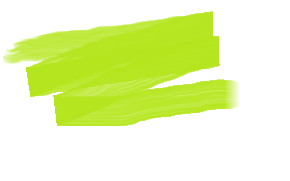 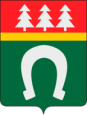 МП «Безопасность муниципального образования Тосненский район Ленинградской области на 2014-2018 годы»
ПОДПРОГРАММА
«Гражданская оборона, защита населения и территории от чрезвычайных ситуаций, обеспечение безопасности людей на водных объектах муниципального образования Тосненский район Ленинградской области на 2015-2018 годы»
ПОДПРОГРАММА 
«Профилактика правонарушений на территории муниципального образования Тосненский район Ленинградской области на 2014-2018 годы»
235,0
тыс. рублей
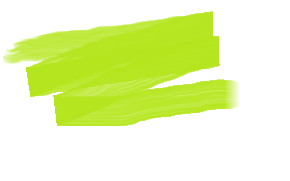 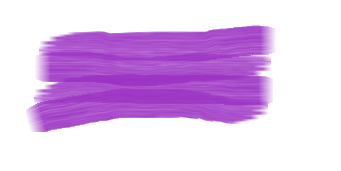 2 530,0
тыс. рублей
ПОДПРОГРАММА «Повышение безопасности дорожного движения в муниципальном образовании Тосненский район Ленинградской области на 2014-2018 годы»
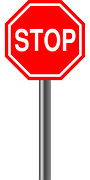 40,0
тыс. рублей
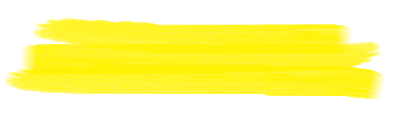 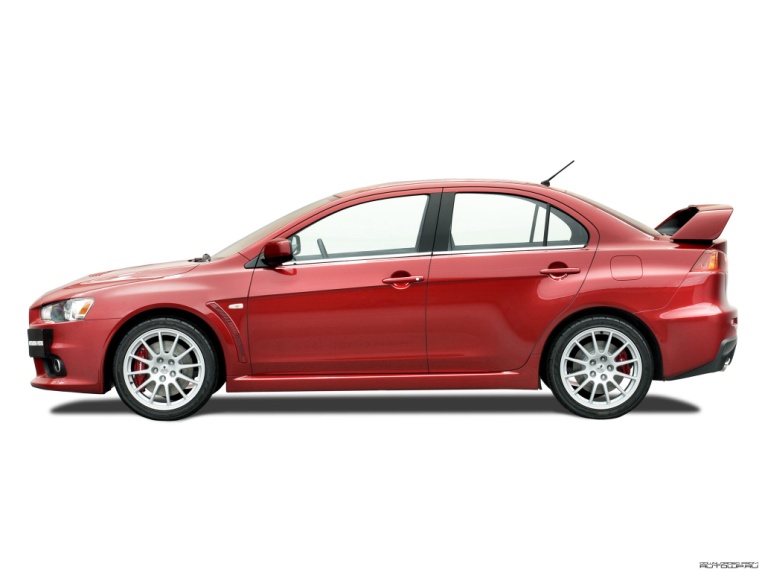 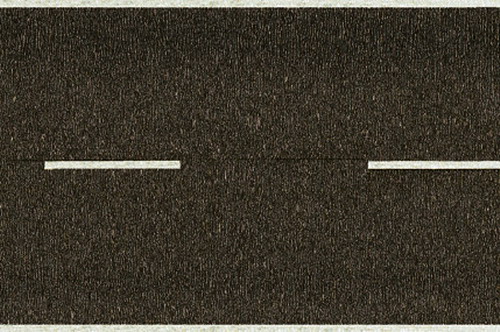 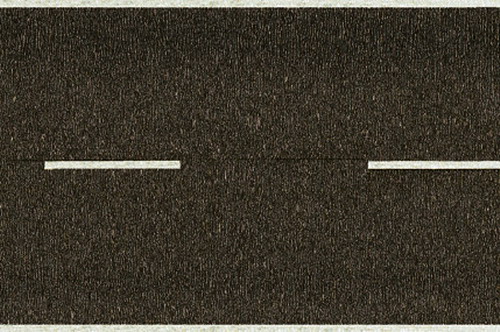 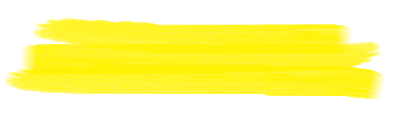 МП «Социальная поддержка отдельных категорий граждан на территории Тосненского района Ленинградской области на 2014-2018 годы»
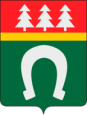 84 677,2
тыс. рублей
ЦЕЛи:
повышение уровня жизни граждан - получателей мер социальной поддержки; формирование условий для осуществления мер по улучшению положения и качества жизни пожилых людей, активизация их участия в жизни общества;
обеспечение беспрепятственного доступа к приоритетным объектам и услугам инвалидов и других маломобильных групп населения;
Организация социального обслуживания граждан, в том числе по апробации методик и технологий
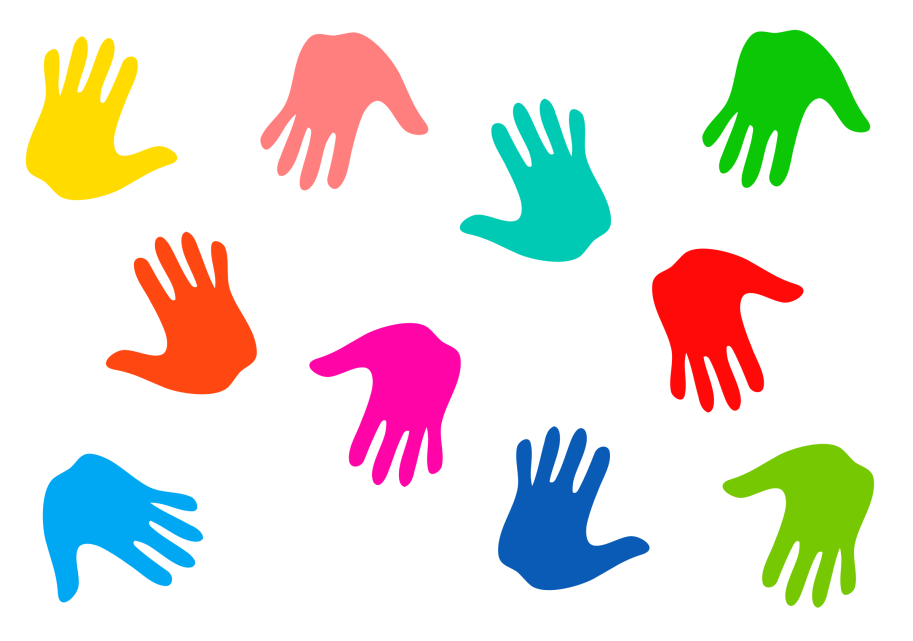 42 952,8 тыс. рублей
Организация и осуществление деятельности по реализации отдельных государственных полномочий в сфере социальной защиты населения
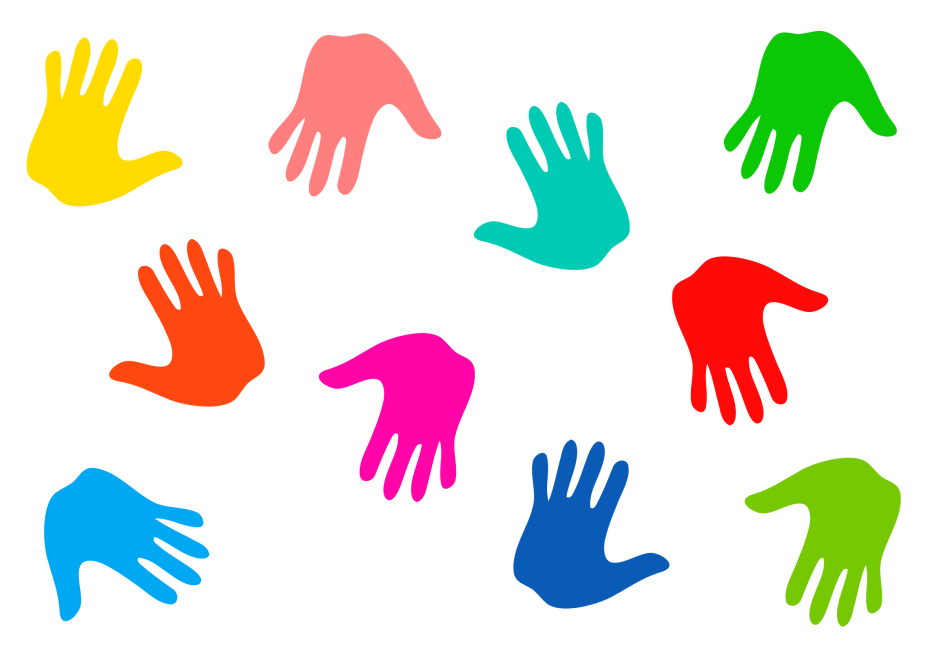 20 382,7 тыс. рублей
Обеспечение бесплатного изготовления и ремонта зубных протезов ветеранам труда, труженикам тыла, жертвам политических репрессий
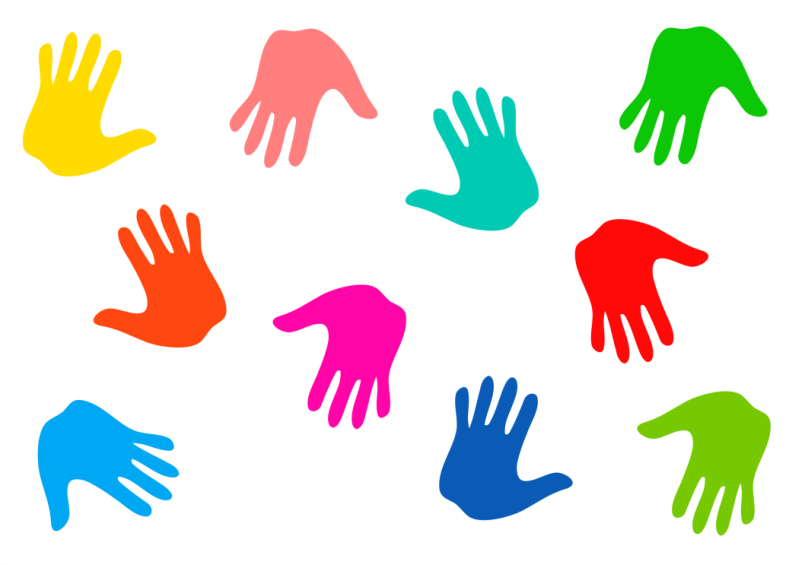 1 351,5 тыс. рублей
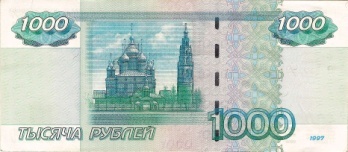 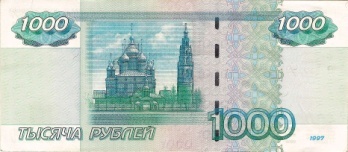 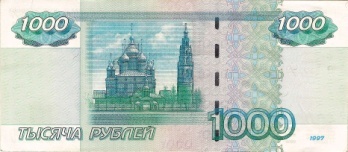 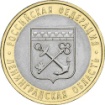 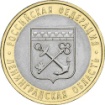 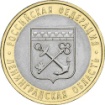 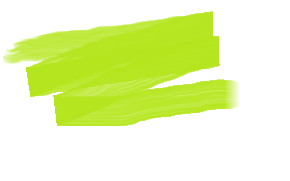 Муниципальная программа «Управление муниципальными финансами муниципального образования Тосненский район Ленинградской области»
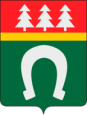 140 923,3
тыс. рублей
ЦЕЛь:
Обеспечение долгосрочной сбалансированности бюджета муниципального образования Тосненский район Ленинградской области, повышение эффективности и качества управления муниципальными финансами
Основное мероприятие:
создание условий для повышения устойчивости бюджетов муниципальных образований городских (сельских) поселений Тосненского района Ленинградской области
119 124,3
тыс. рублей
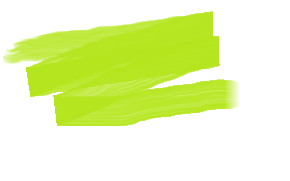 В проекте бюджета муниципального образования Тосненский район Ленинградской области на 2016 год предусмотрено 238 351,8тыс. рублей на бюджетные инвестиции и расходы на укрепление материально-технической базы муниципальных учреждений
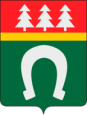 5 360,0
тыс. рублей
52 837,9
тыс. рублей
180 153,9
тыс. рублей
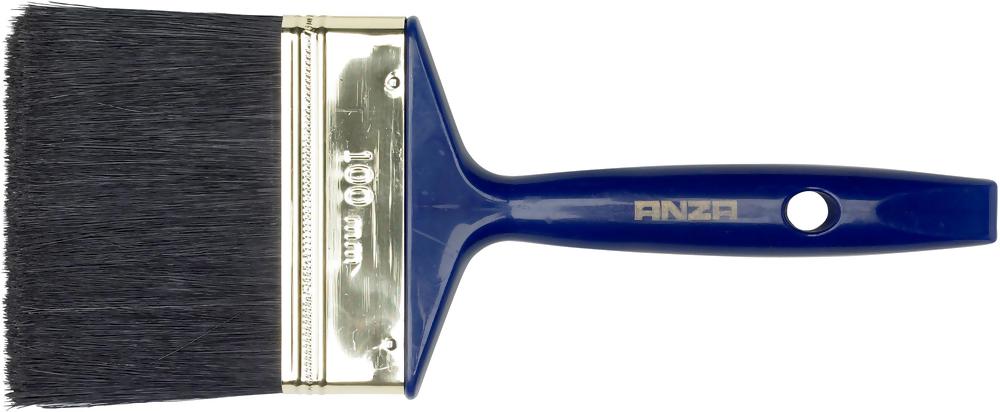 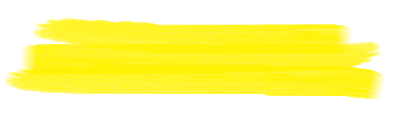 Наибольший объем средств на проведение ремонтных работ и укрепление материально - технической базы учреждений в 2016 году направляется:
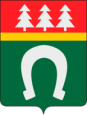 Учреждениям образования 
49 117,9 тыс. рублей
Учреждениям культуры 
3 720,0 тыс. рублей
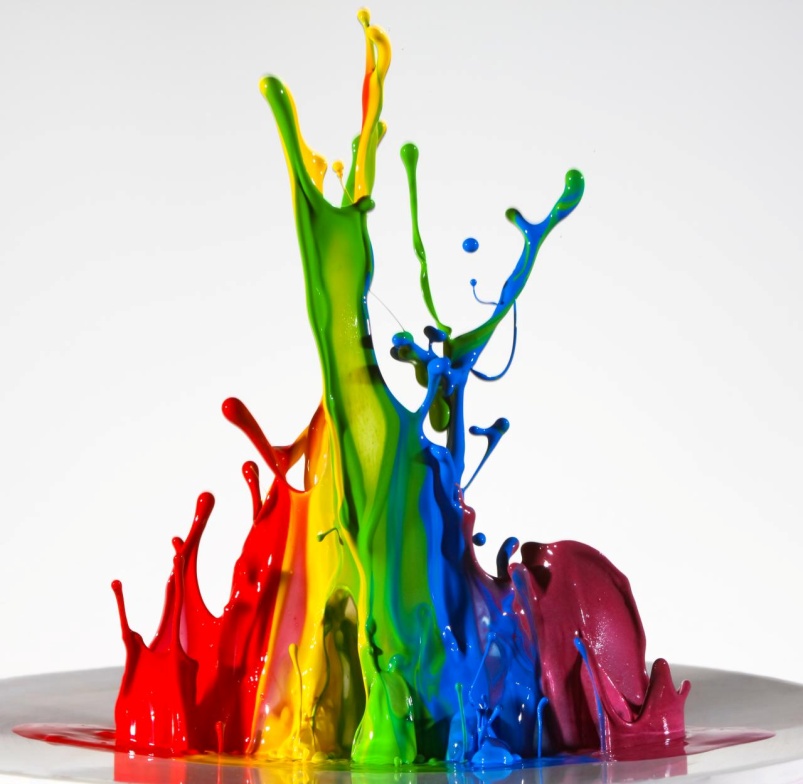 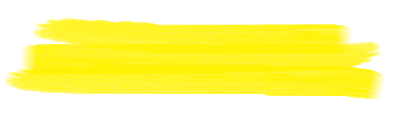 Расходы, предусмотренные на проведение ремонтных работ учреждений образования на 2016 год
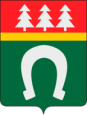 49 117,9
тыс. рублей
Устранение замечаний отдела надзорной деятельности (отделка стен негорючими материалами)
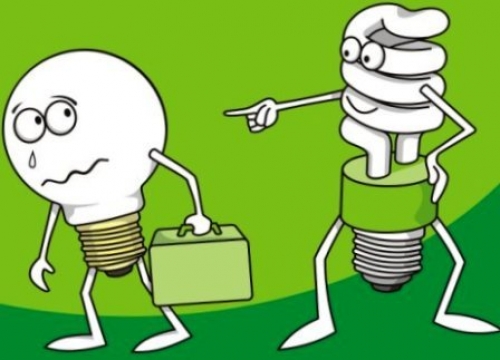 Мероприятия по энергосбережению
Ремонт: кровли, водостоков, отмостков, систем холодного и горячего водоснабжения, канализации, вентиляции
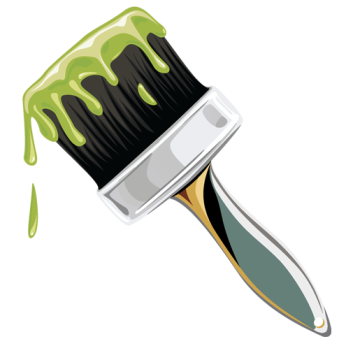 Косметический Ремонт помещений
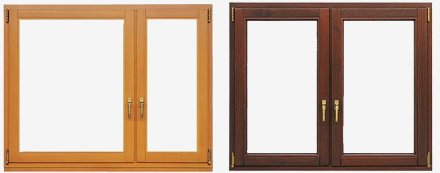 Замена оконных блоков
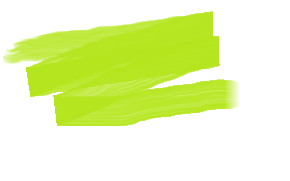 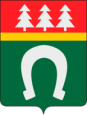 Расходы, предусмотренные на проведение ремонтных работ учреждений культуры на 2016 год
3 720,0
тыс. рублей
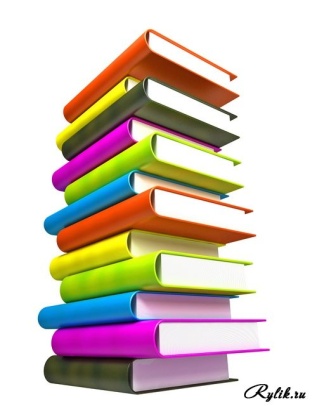 Тосненская Межпоселенческая централизованная библиотечная система
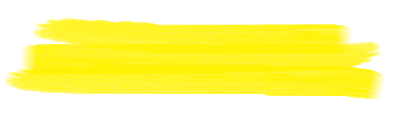 2 770,0
тыс. рублей
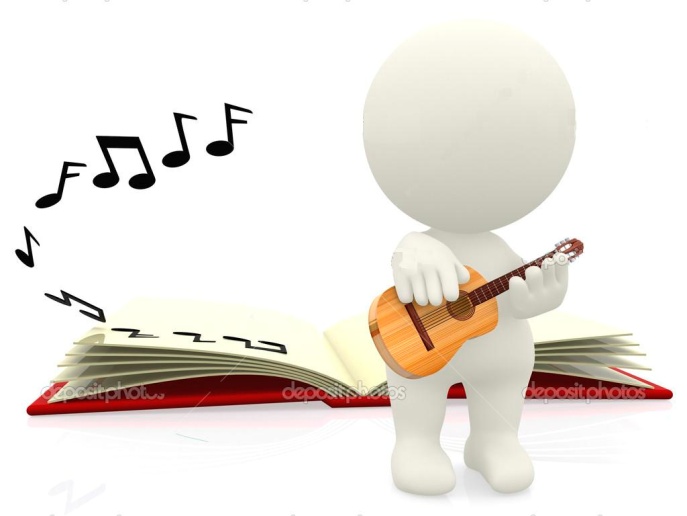 Мкоу дод «Форносовская детская музыкальная школа»
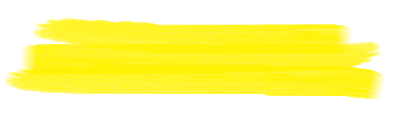 950,0
тыс. рублей
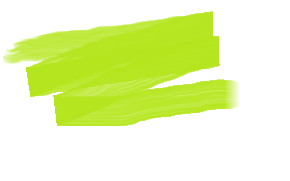 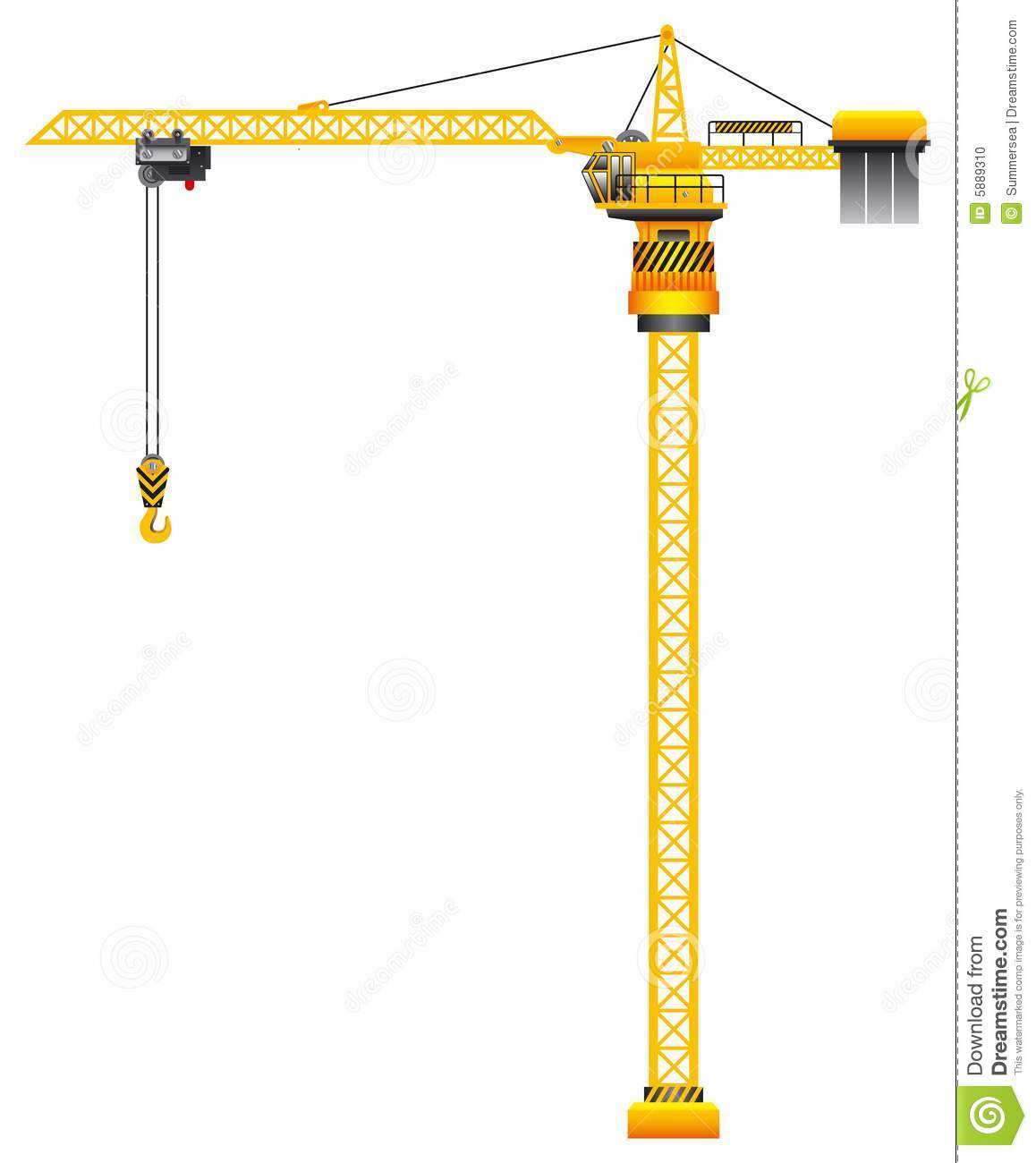 Адресная инвестиционная программа на 2016 год
180 153,9 тыс. рублей
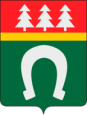 спортивные площадки:
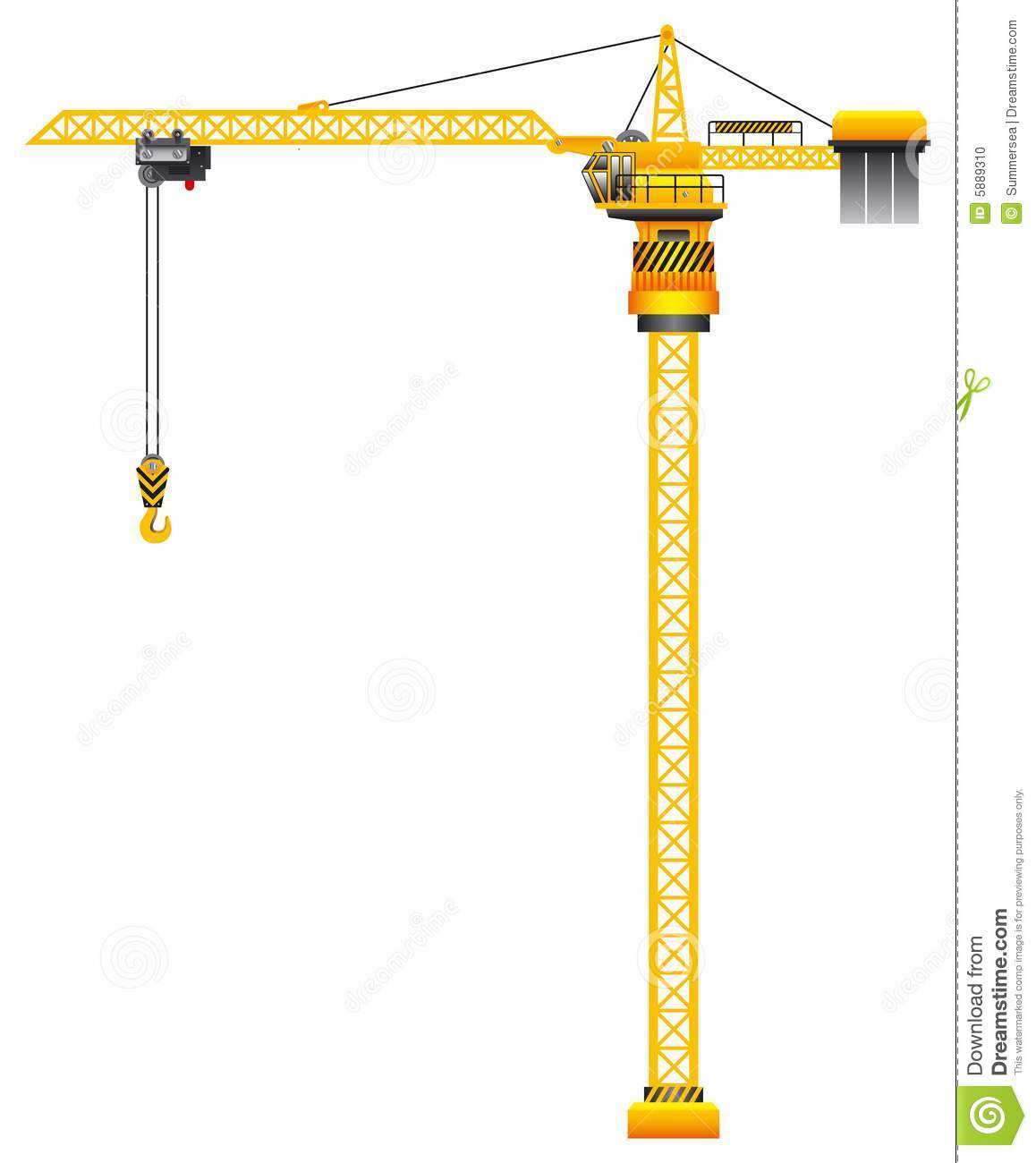 Реконструкция МКОУ «Любанская средняя общеобразовательная школа имени А.Н. Радищева» 23 500,0 тыс. рублей
Реконструкция МКОУ «Ульяновская средняя общеобразовательная школа № 1» 22 402,0 тыс. рублей
Реконструкция МБОУ «СОШ № 1 г.  Тосно с углубленным изучением отдельных предметов»  15 291,6 тыс. рублей
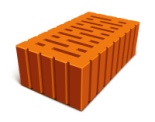 Строительство универсальной спортивной площадки МКОУ «Ушакинская сош №1»  12 000,0 тыс. рублей
Строительство универсальной спортивной площадки МКОУ «форносовская оош»  12 000,0 тыс. рублей
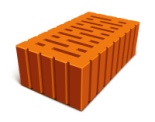 Строительство универсальной спортивной площадки МКОУ «Рябовская оош»  12 000,0 тыс. рублей
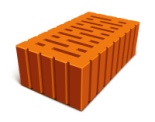 Проектирование универсальной спортивной площадки МКОУ «Трубникоборская основная общеобразовательная школа» 499,0 тыс. рублей
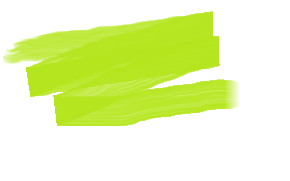 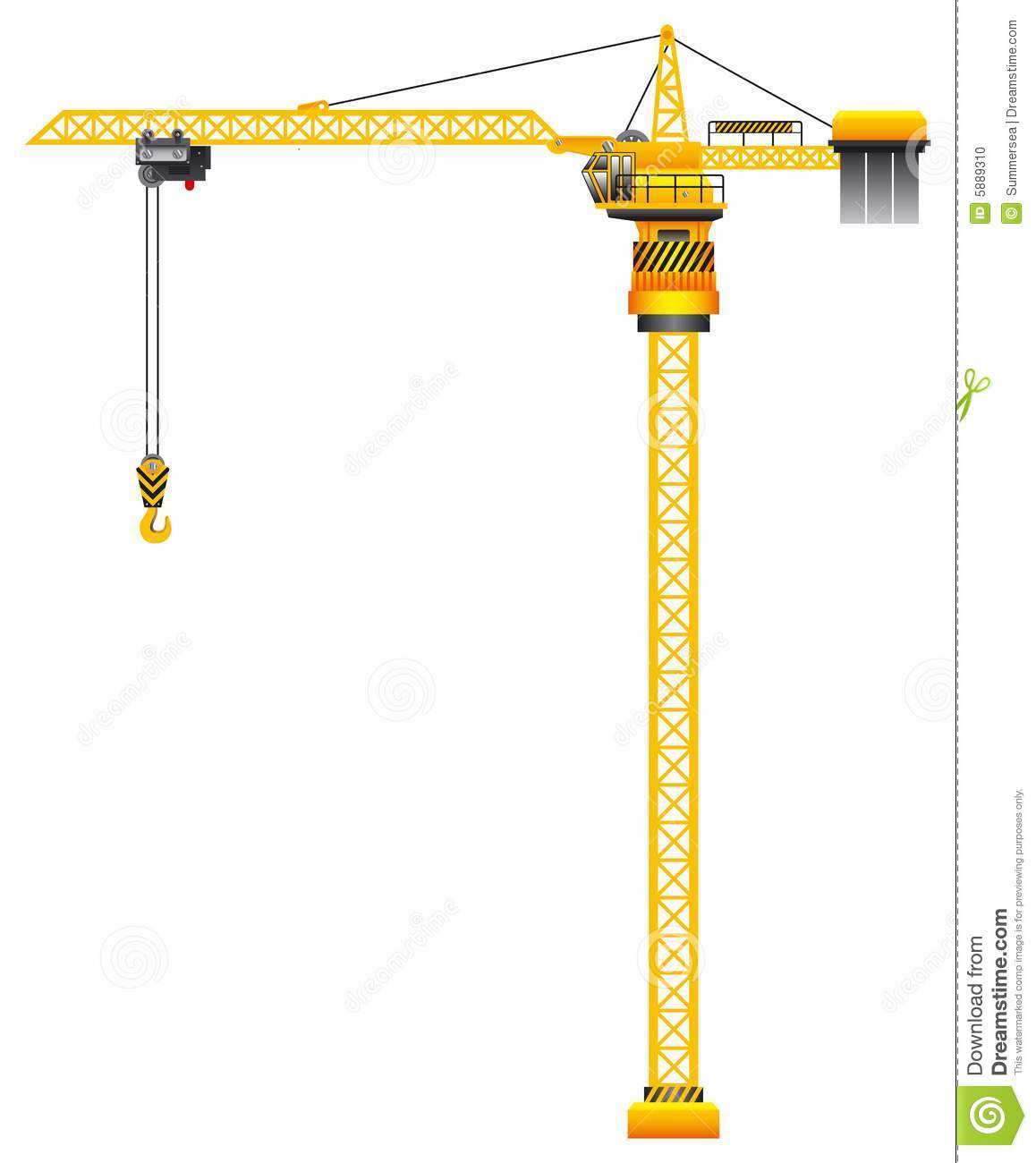 Адресная инвестиционная программа на 2016 год
180 153,9 тыс. рублей
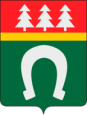 Приобретение жилых помещений для детей-сирот и детей, оставшихся без попечения родителей, лиц из их числа по договорам найма специализированных жилых помещений 
49 816,9 тыс. рублей
Строительство межпоселкового газопровода дер. Нурма – пос. Шапки Тосненского района ленинградской области (в т. ч. проектно-изыскательские работы) 12 644,4 тыс. рублей
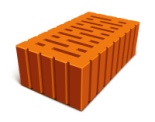 Приобретение (строительство) жилых помещений для использования в качестве специализированного (служебного) муниципального жилищного фонда 10 000,0 тыс. рублей
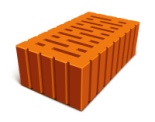 Реконструкция здания начальной школы под МКОУ ДОД «Никольская детская школа искусств» и Никольскую библиотеку 10 000,0 тыс. рублей
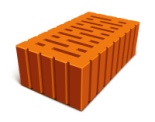 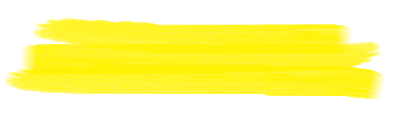 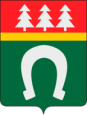 Непрограммные расходы
305 573,7
тыс. рублей
Обеспечение деятельности прочих муниципальных учреждений 
65 201,2 тыс. рублей
Непрограммные расходы на реализацию функций органов местного самоуправления муниципального образования Тосненский район Ленинградской области 
144 613,2 тыс. рублей
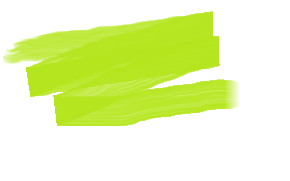 Социальная поддержка детей-сирот, семей опекунов и приемных семей
56 894,6 тыс. рублей
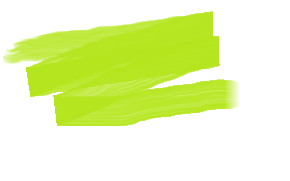 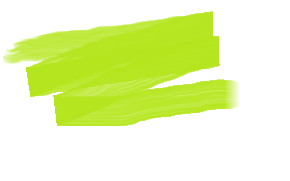 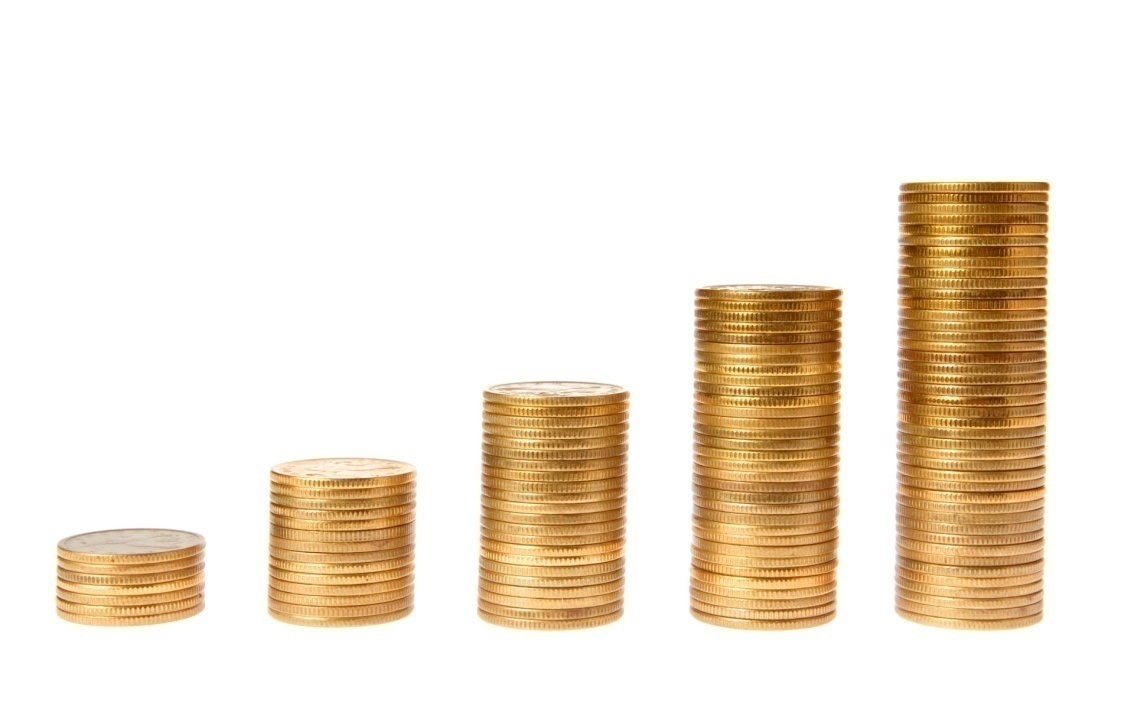 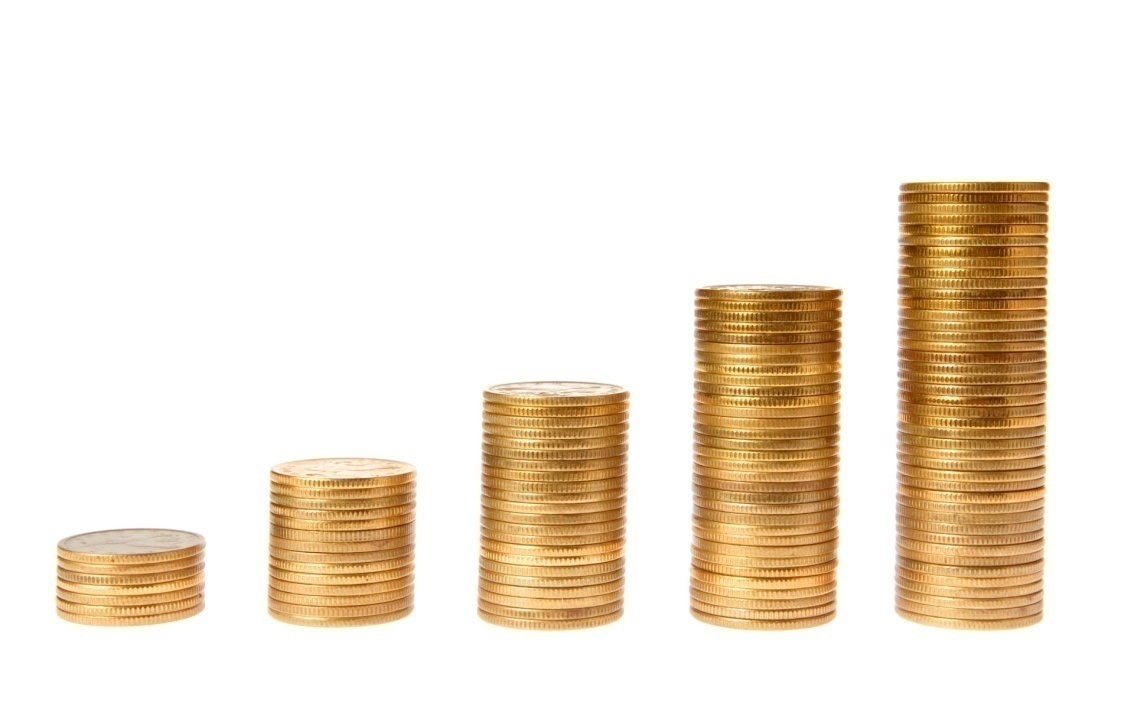 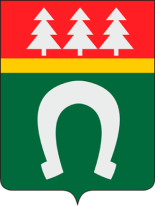 Спасибо за внимание
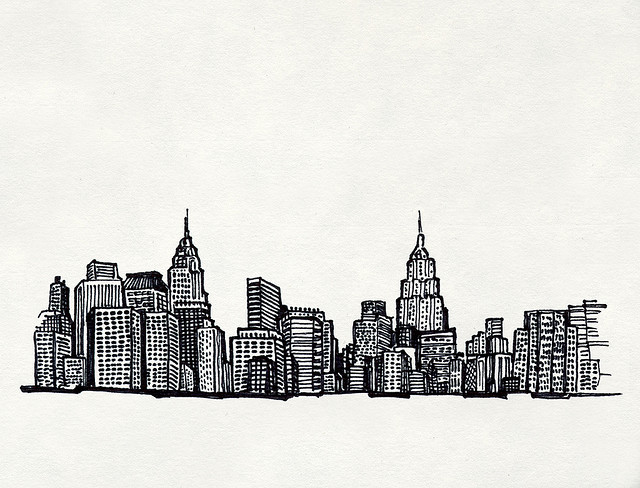 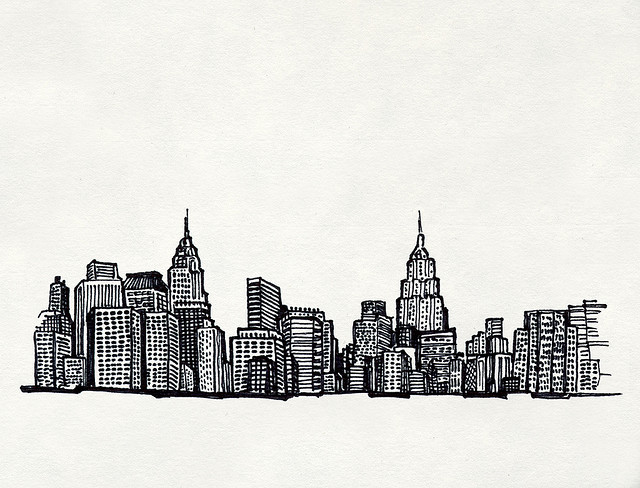